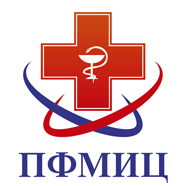 ФГБУ «Приволжский федеральный медицинский исследовательский Центр» Минздрава РФ

Ассоциация специалистов по 3D печати в медицине
3D печать в медицине: 
вчера, сегодня, завтра
Н.Н. Карякин
г. Нижний Новгород, 2016 г
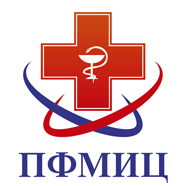 3D печать в медицине: с чего все начиналось?
Макеты для предоперационного планирования
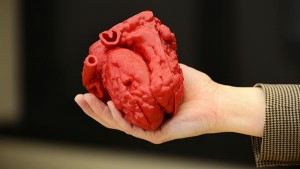 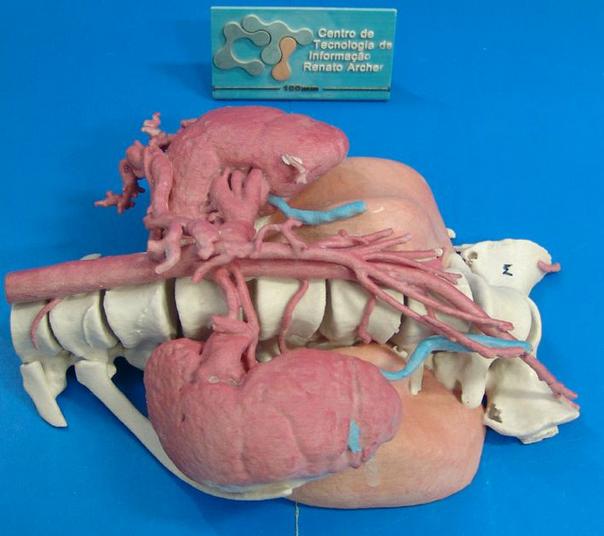 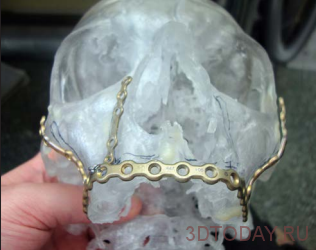 http://www.cmcnet.com.br
http://3dtoday.ru
http://www.medicaldaily.com
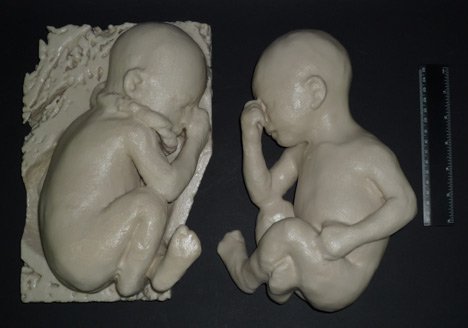 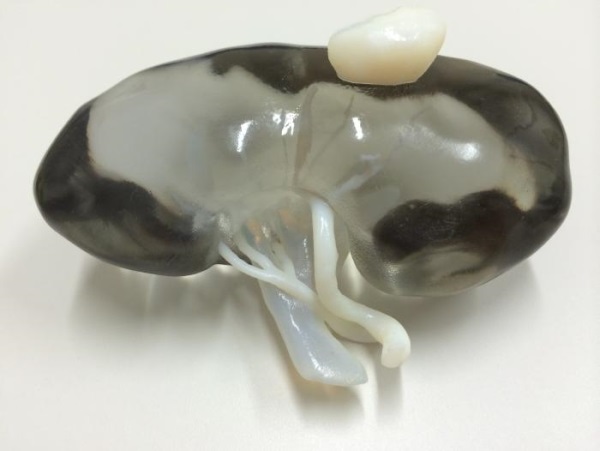 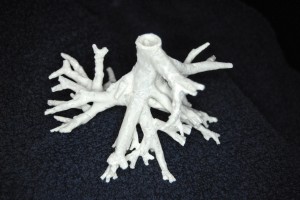 http://www.genconnect.com/
http://www.3ders.org/
http://www.dezeen.com/
Клинический пример
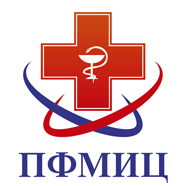 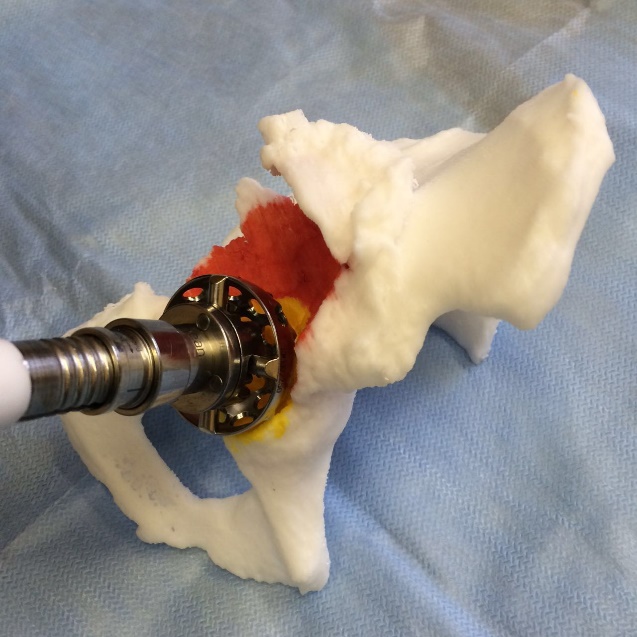 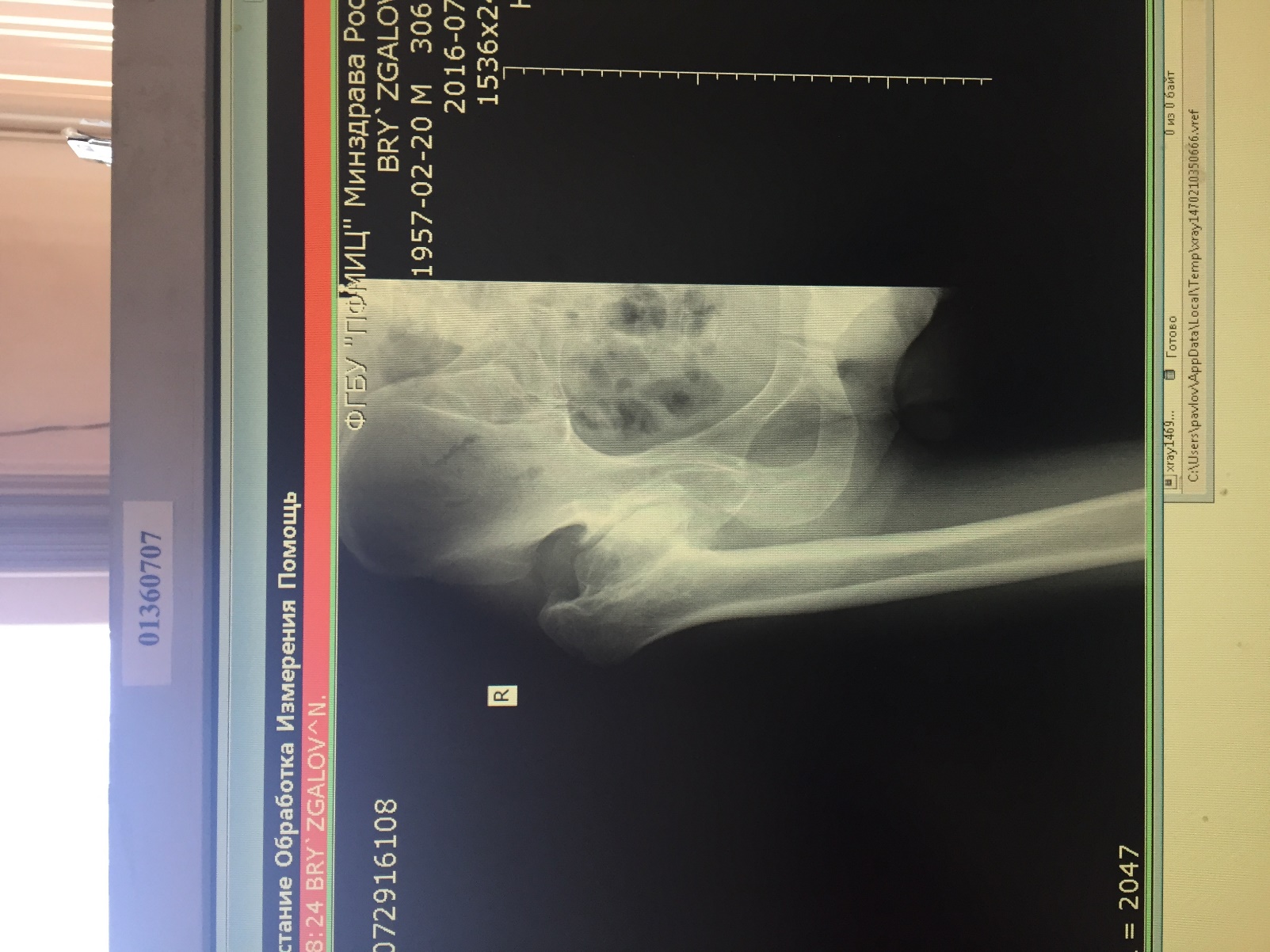 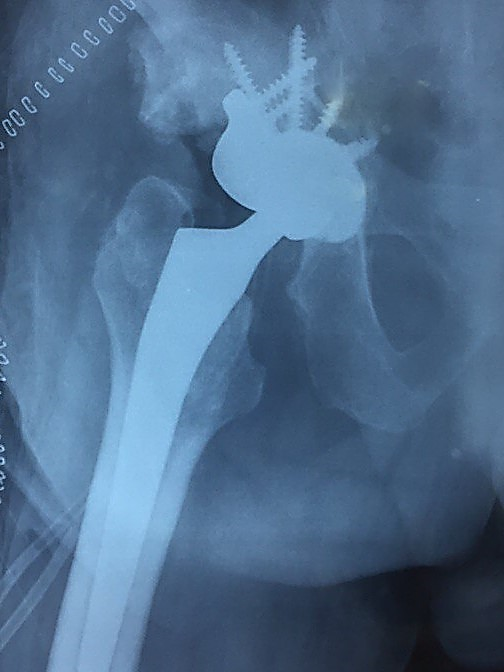 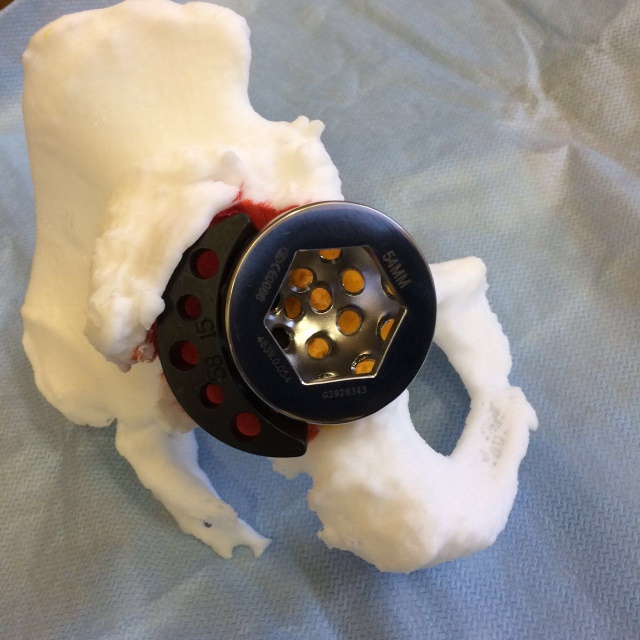 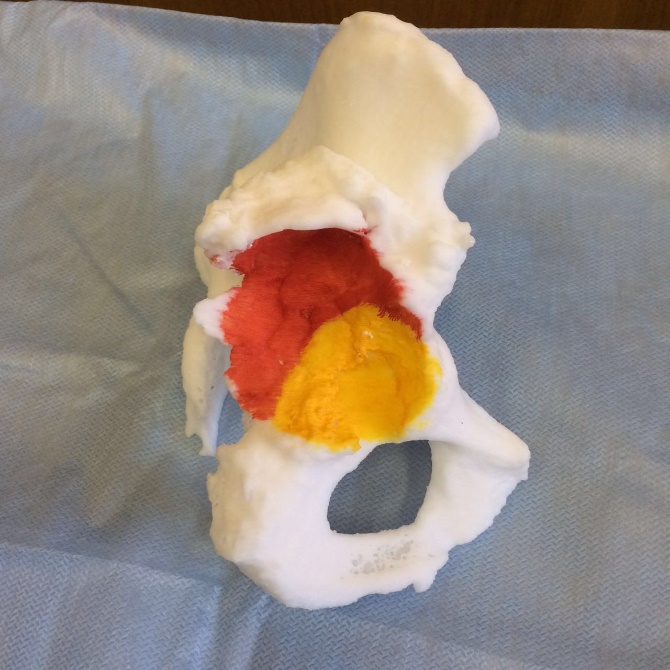 Предоперационное планирование на распечатанной 
3D модели таза
Клинический пример
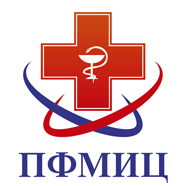 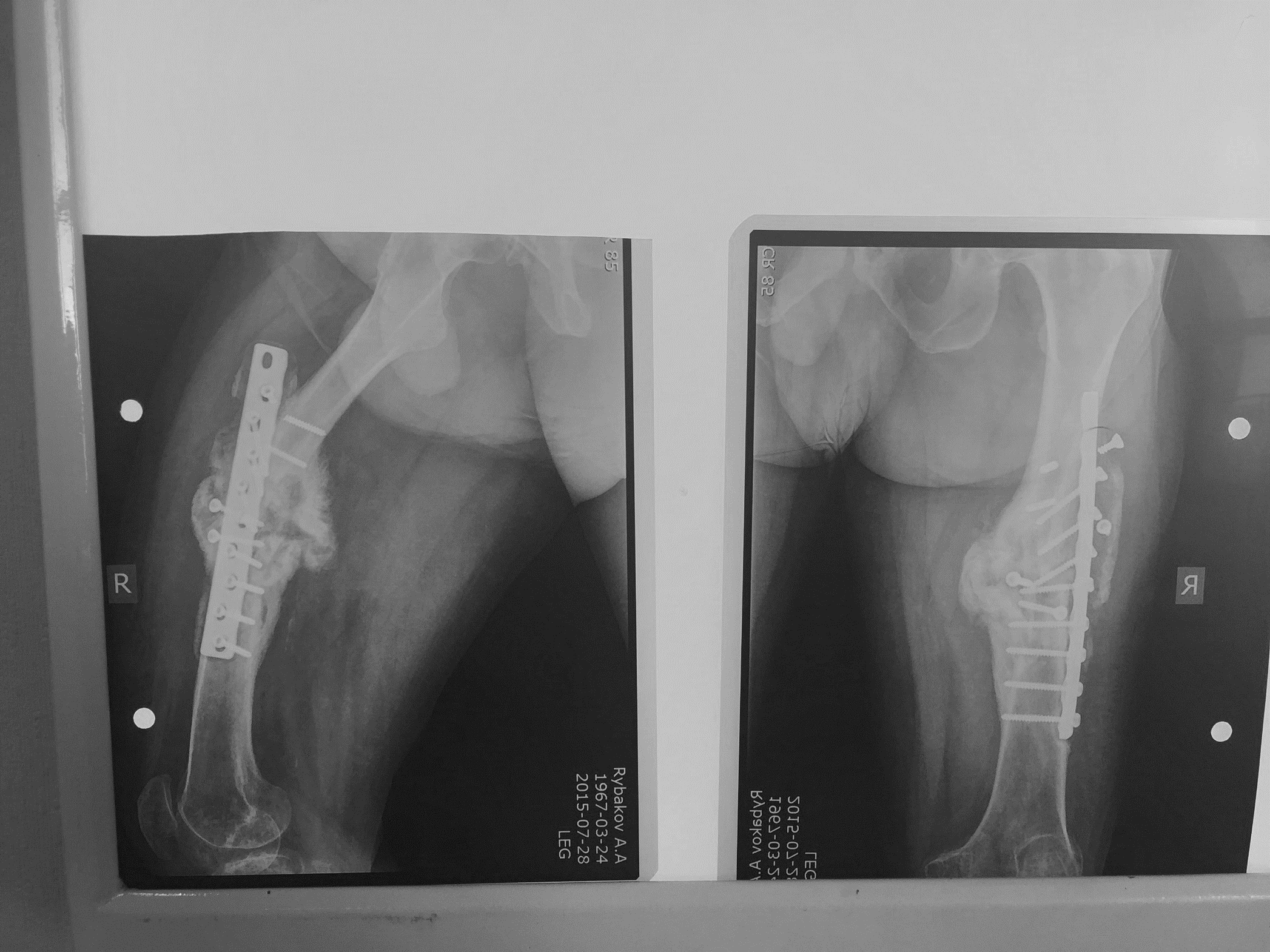 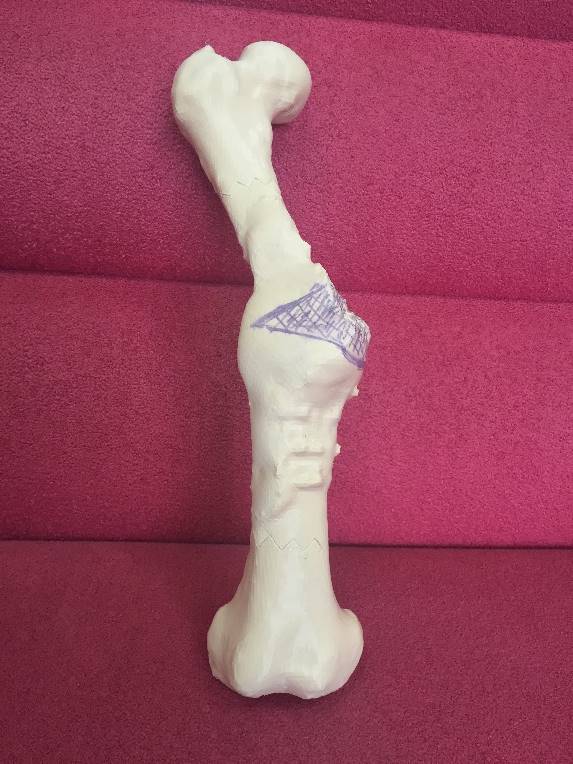 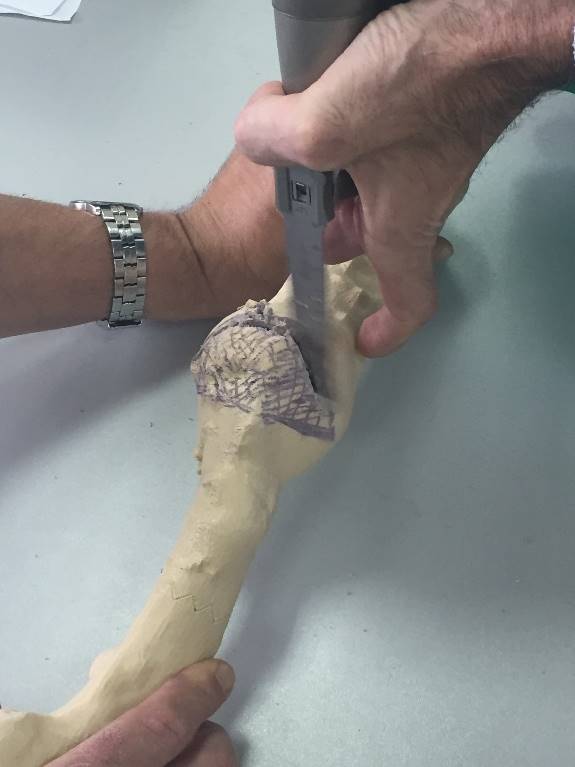 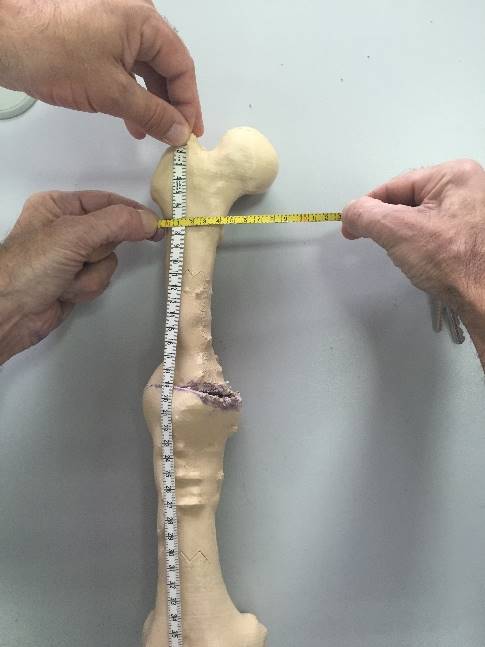 Этапы предоперационного планирования
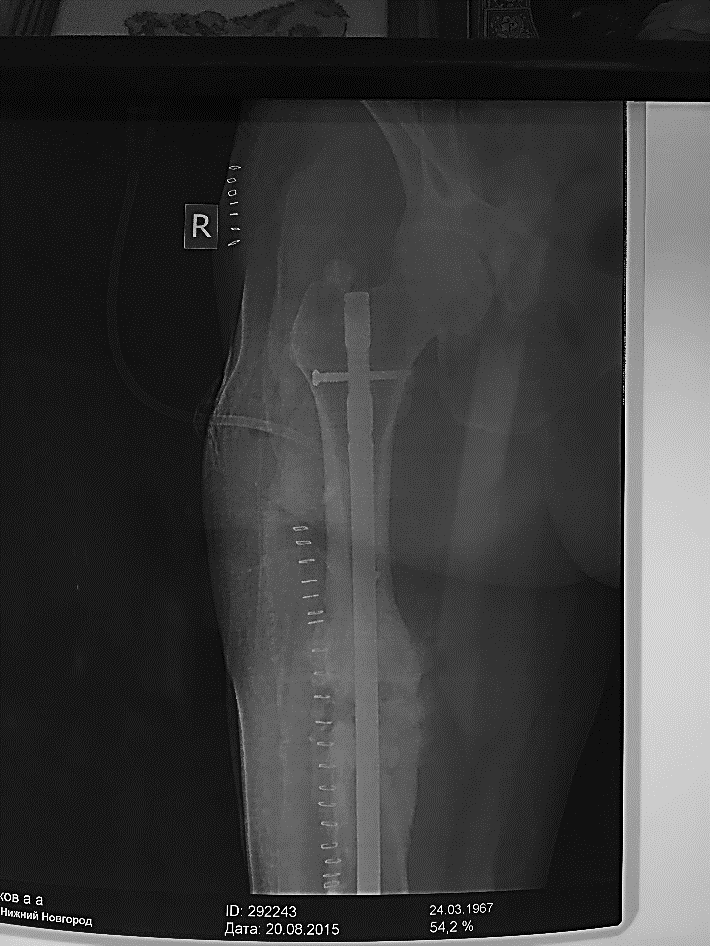 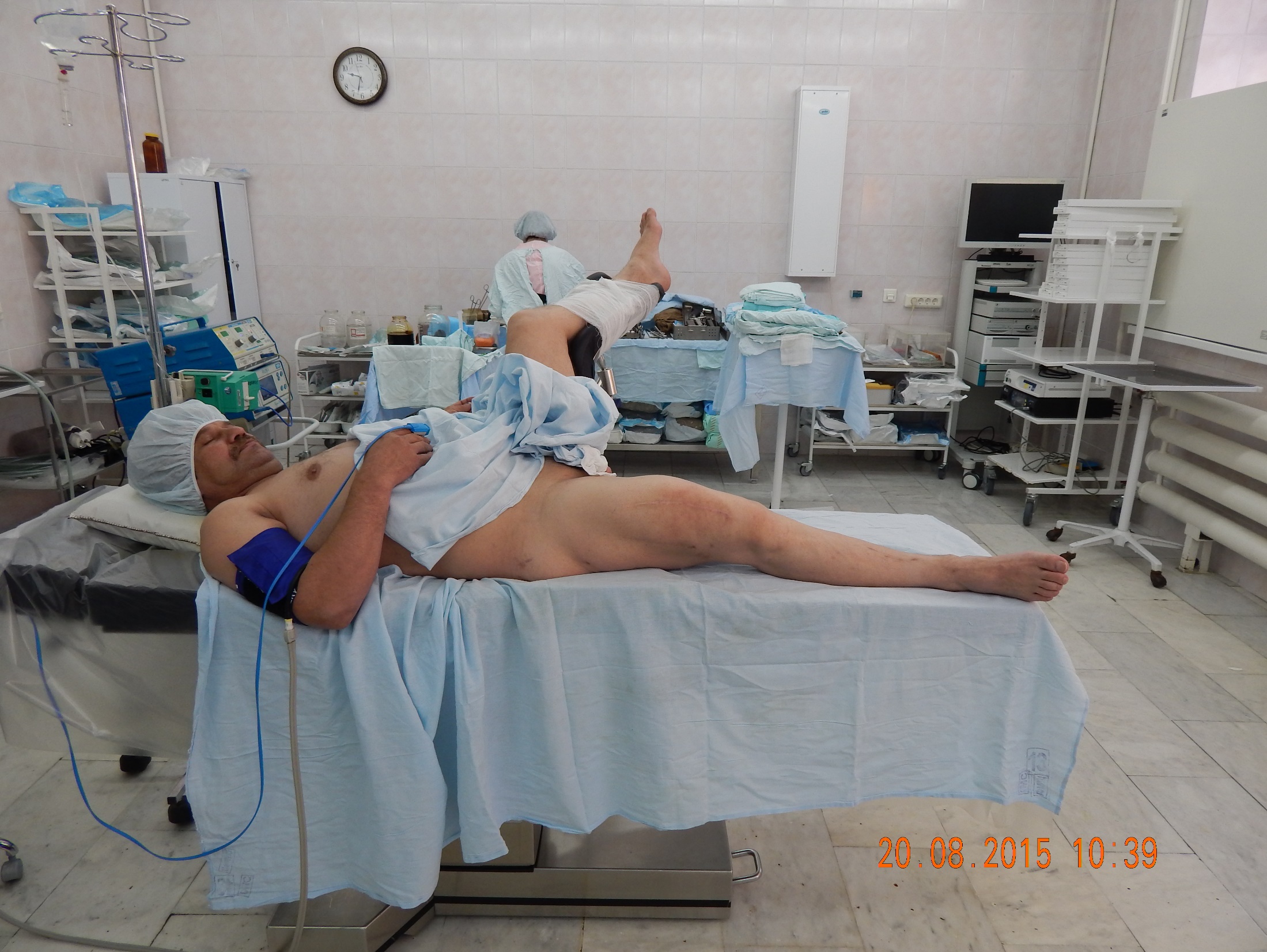 До операции
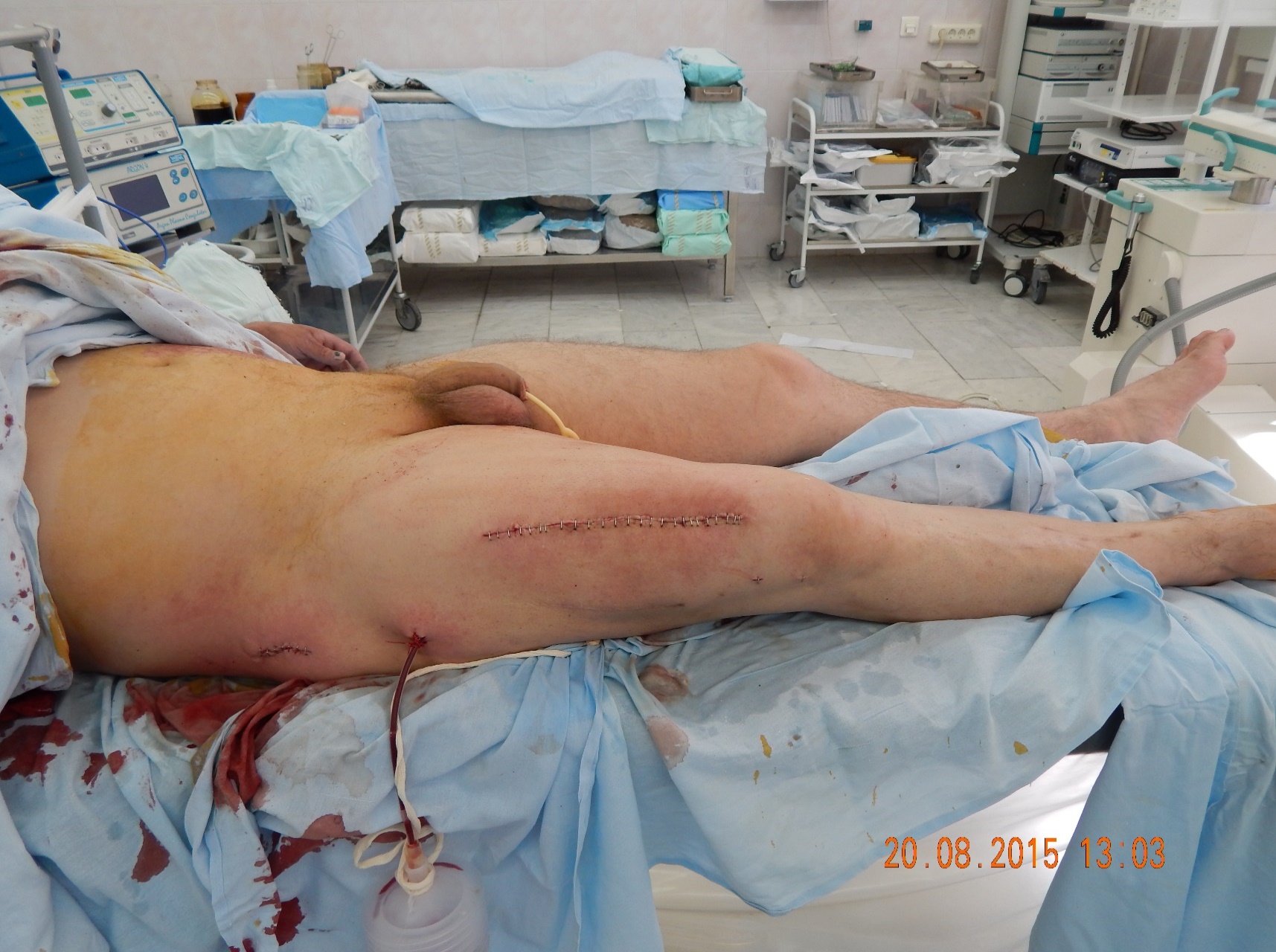 Rg после операции
После операции
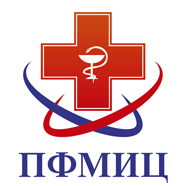 3D печать в медицине: с чего все начиналось?
Макеты для обучения
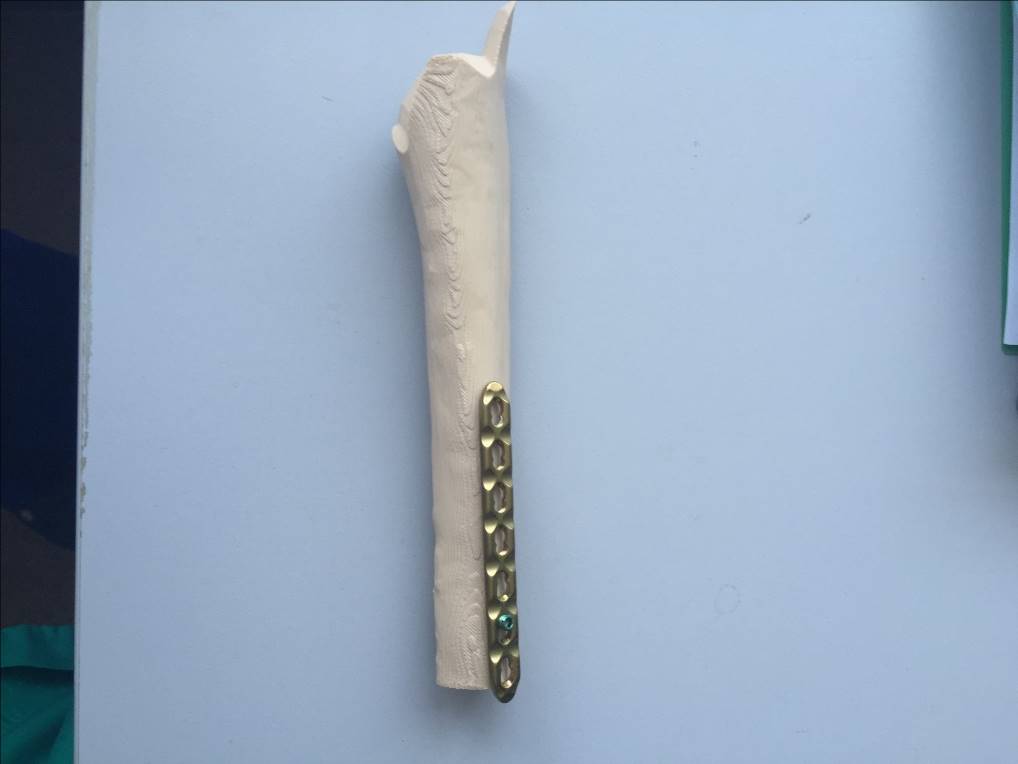 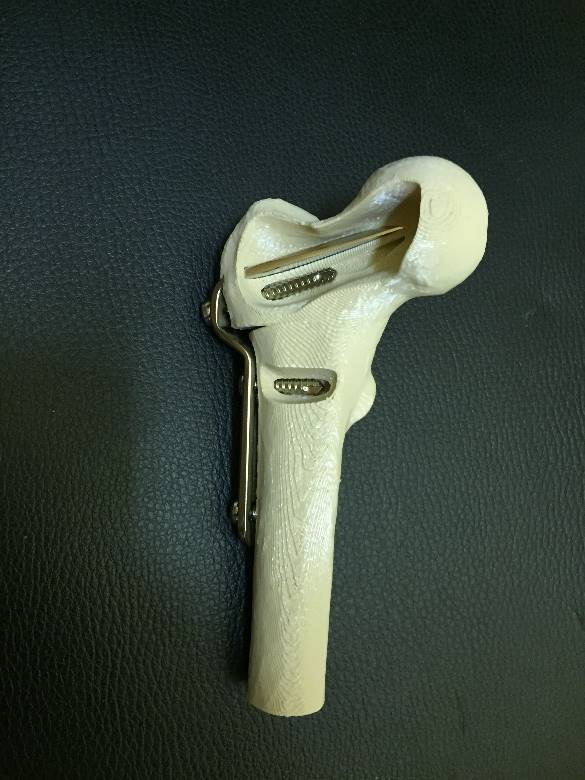 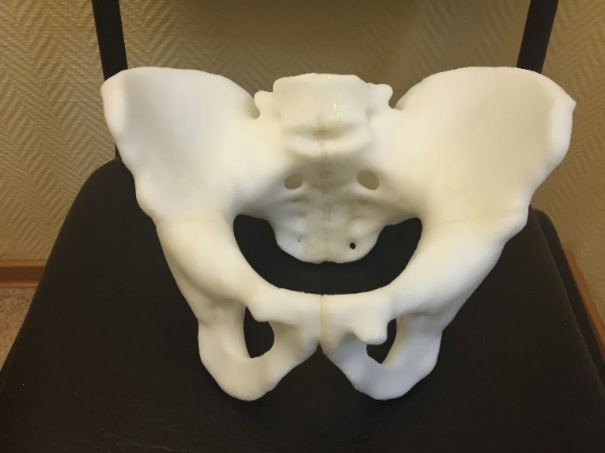 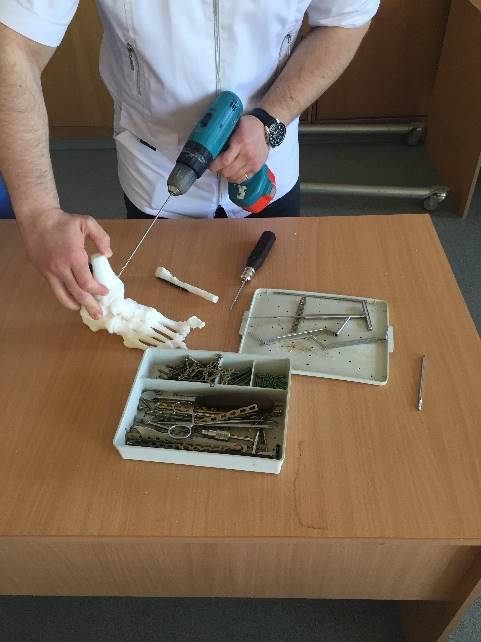 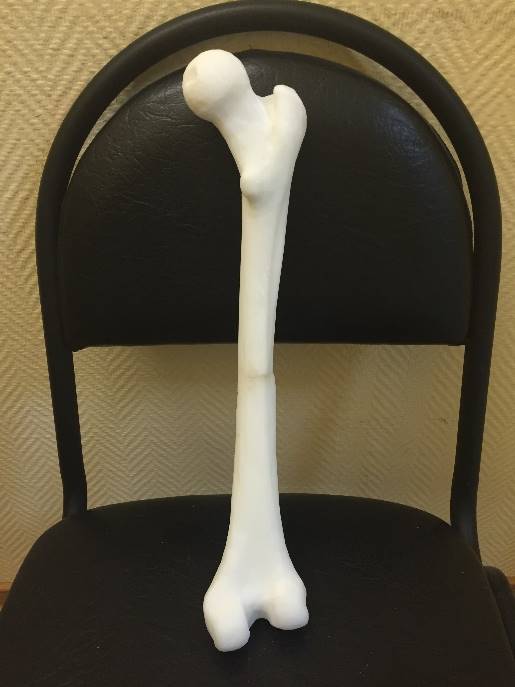 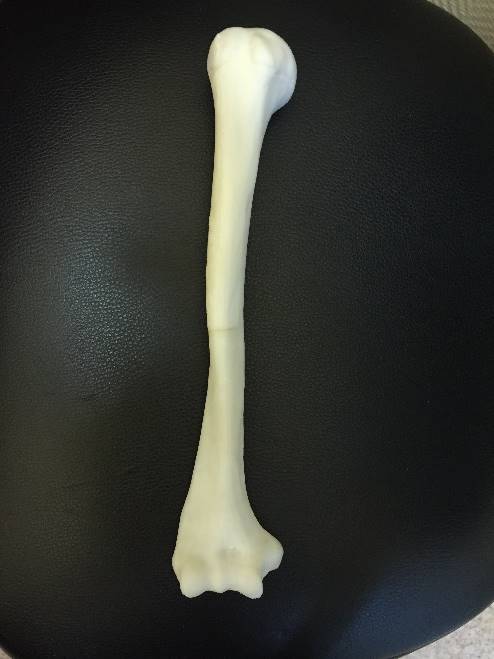 ФГБУ «ПФМИЦ» Минздрава России
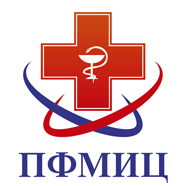 3D печать в медицине: с чего все начиналось?
Макеты для обучения
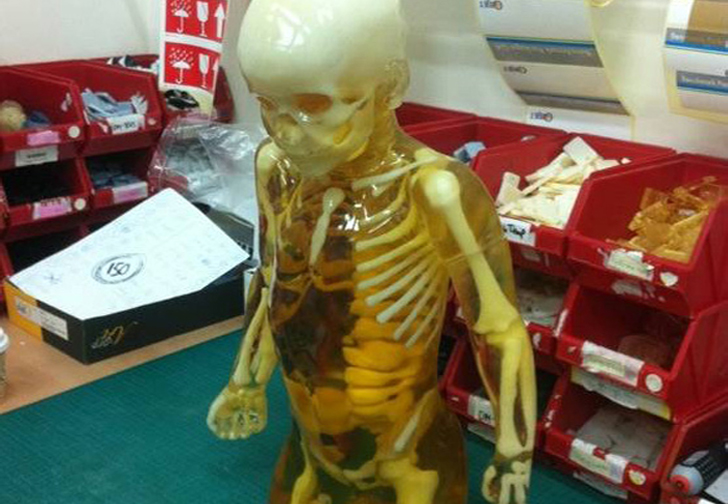 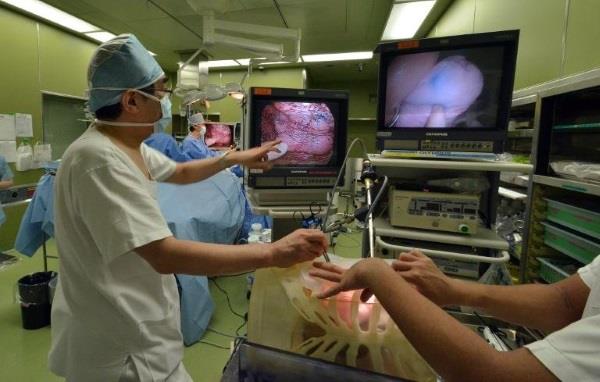 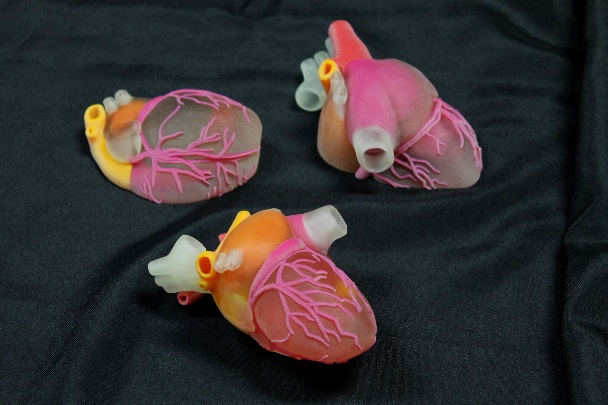 Обучение операции на напечатанных легких
http://www.3dprinter.net/
http://www.3dops.co/
http://www.3ders.org/
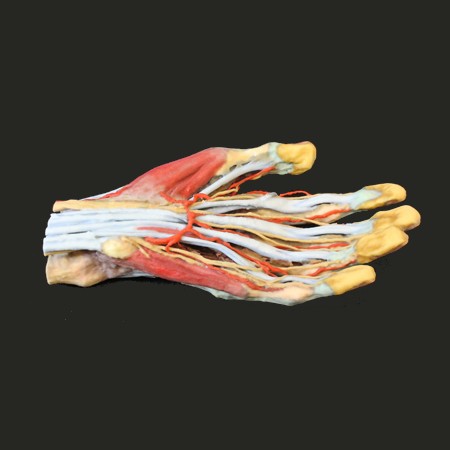 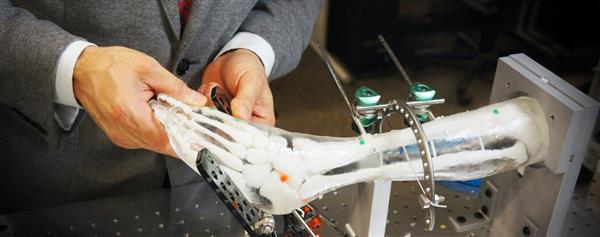 http://www.3ders.org/
http://news.softpedia.com/
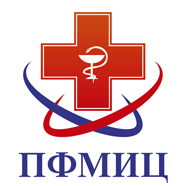 3D печать в медицине: с чего все начиналось?
Ортезы и протезы
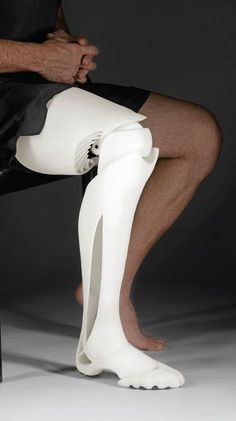 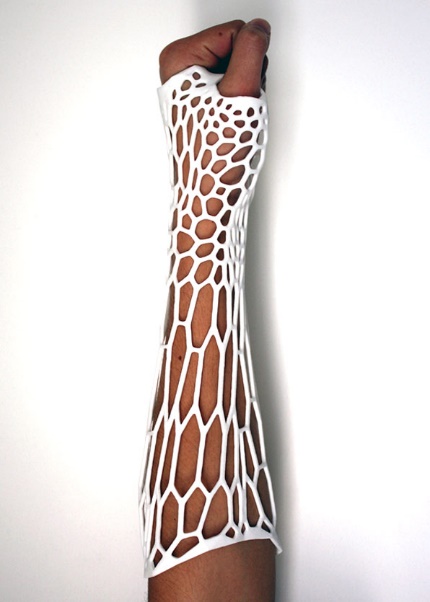 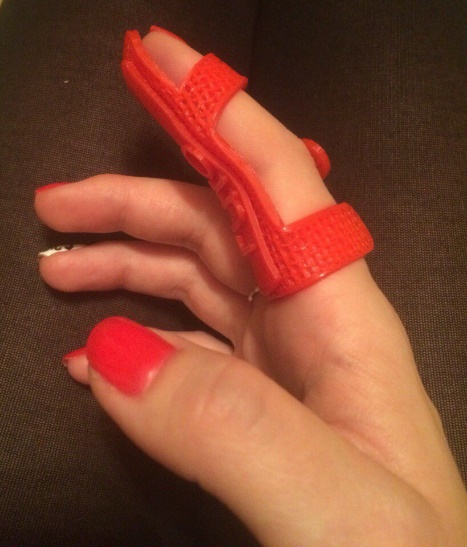 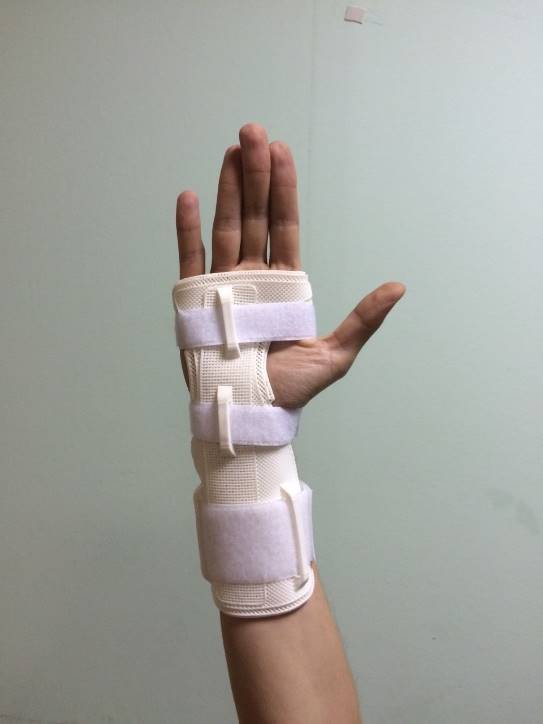 «Здравпринт» и ФГБУ «ПФМИЦ» Минздрава РФ
http://wowozine.com/
https://ru.pinterest.com
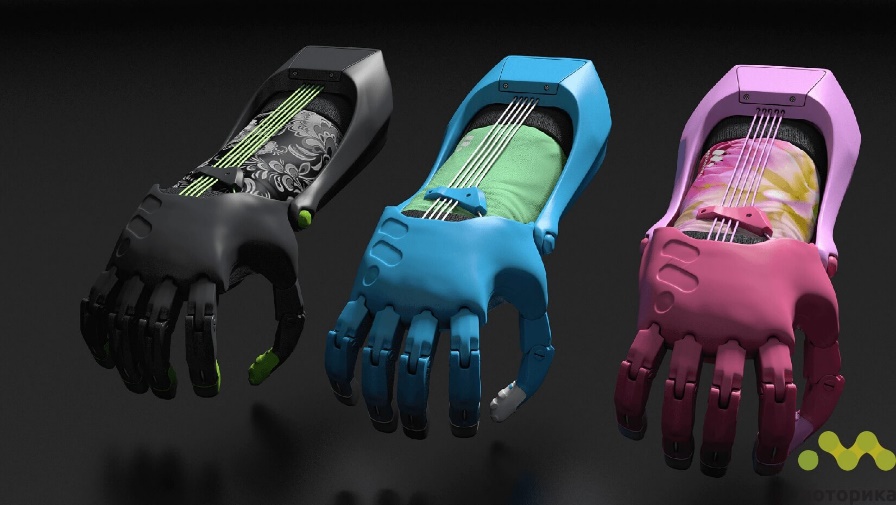 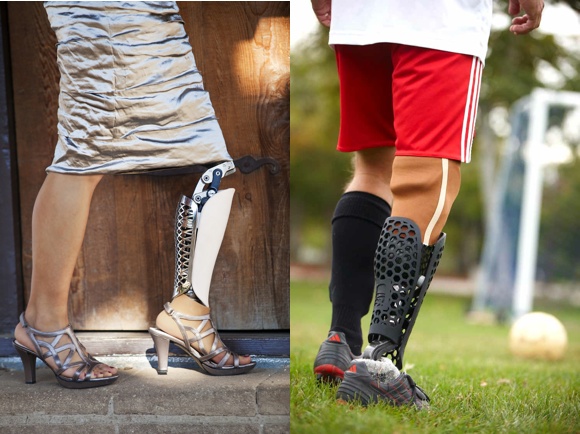 http://singularityhub.com/
http://motorica.org/
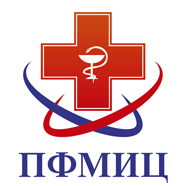 Клинический пример
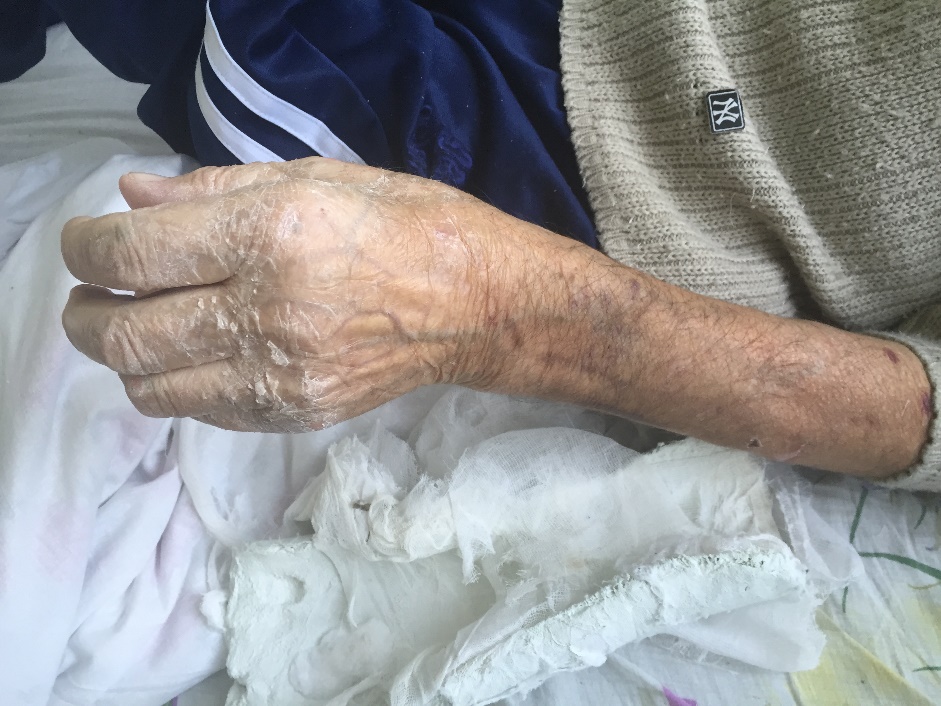 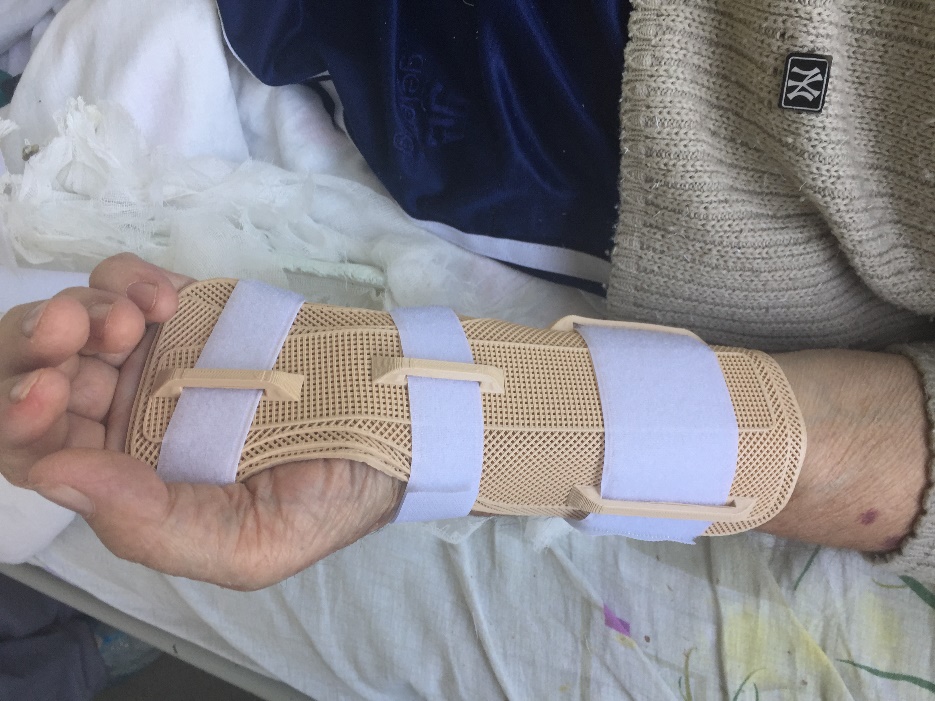 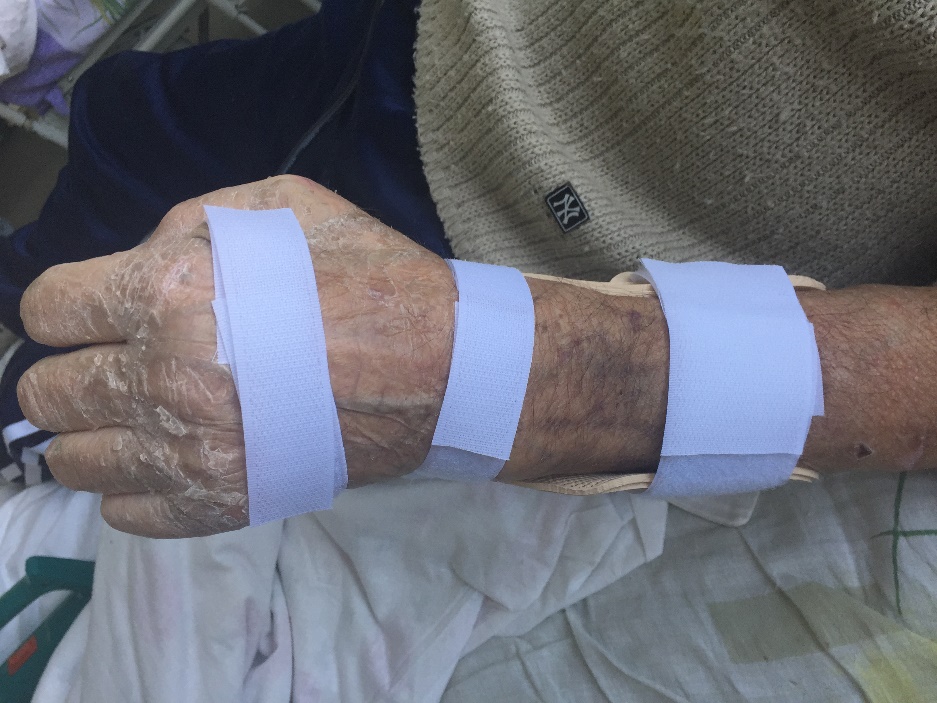 Пациент, 72 г. Ds: Закрытый перелом дистального метаэпифиза левой лучевой кости. Травма 2 недели назад.
[Speaker Notes: Выраженный ксероз, зуд кожных покровов под гипсовой повязкой. В результате чего повязка была заменена на индивидуальный ортез. Через 3 недели перелом сросся и ортез был снят. Был достигнут хороший клинико-рентгенологический результат. Ортез влагоустойчив, полностью соответствует всем анатомическим особенностям пациента, не вызывает зуд, ксероз кожных покровов, а сетчатая структура обеспечивет хорошую теплопроводность.]
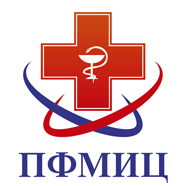 3D печать в медицине: сегодня
Данные статистики
Ежегодно в России более 4 млн. переломов костей осложняются образованием массивного костного дефекта (Барабаш Ю.И.,2011 г)

Более чем 2 млн. человек требуется закрытие посттрепанационного дефекта (Лихтерман Л.Б., 2014 г)
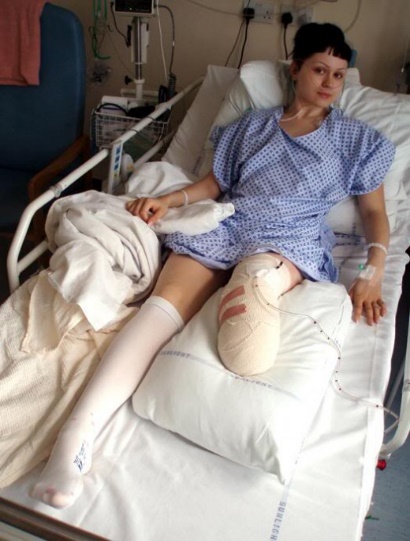 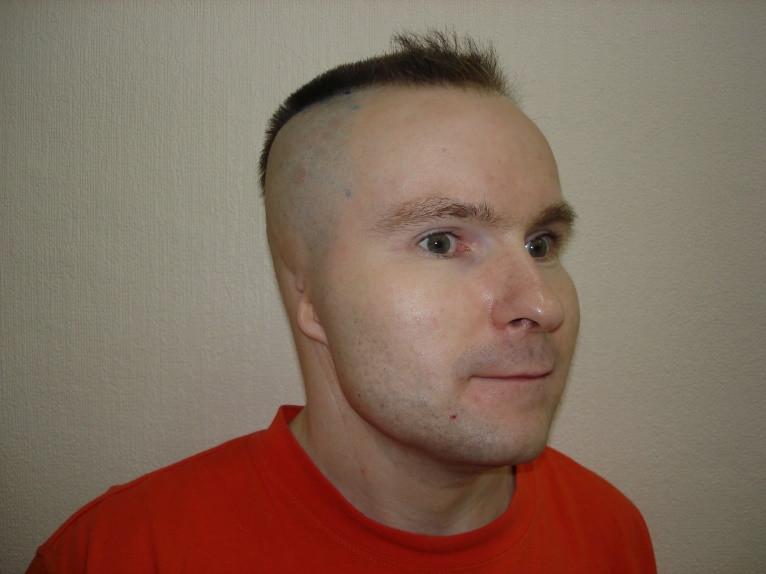 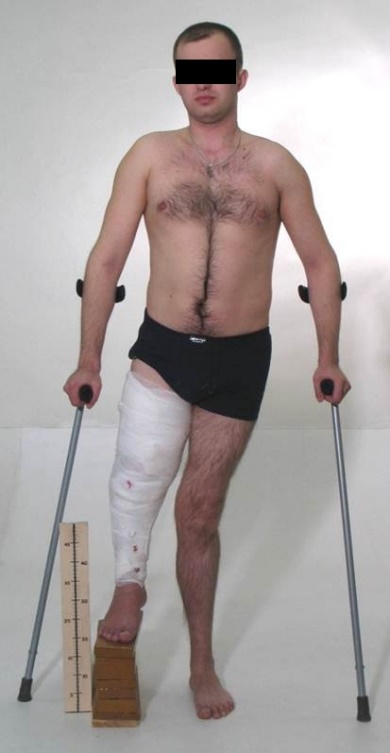 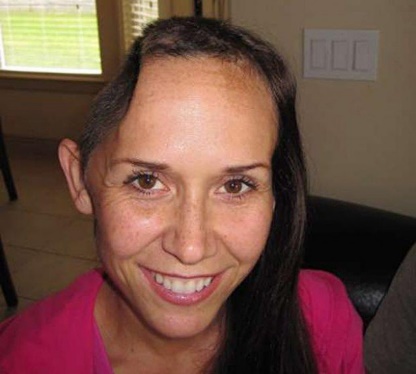 [Speaker Notes: В данной презентации мы представили информацию о результатах применения 3D печати в тех сферах российской медицины, в которых она наиболее часто используется в настоящий момент в клинике.  Это и травматология-ортопедия, нейрохирургия, остеоонкология, челюстно-лицевая хирургия,  что объясняется следующими данными статистики.]
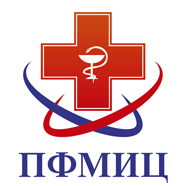 3D печать в медицине: сегодня
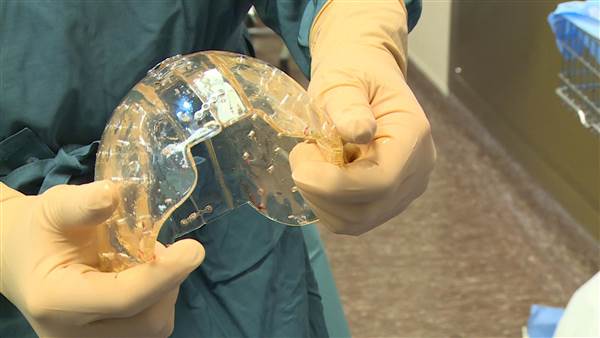 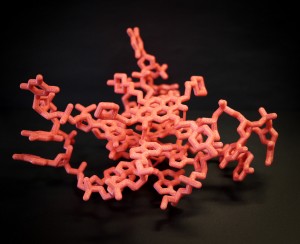 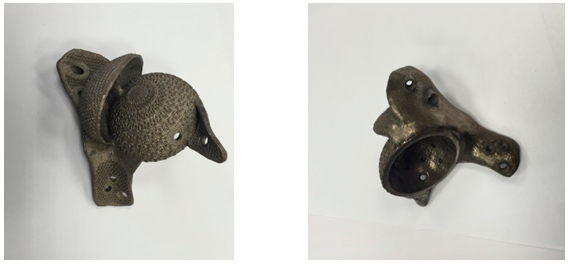 Краниоимплант имплантированный пациентке из Нидерландов с утолщением стенок черепа (http://www.nbcnews.com/)
Индивидуальная ацетабулярная система. РННИИТО им. Р.Р.Вредена
Разработка последовательности генов в молекуле ДНК для создания лекарства от рака (http://uanews.ua.edu/)
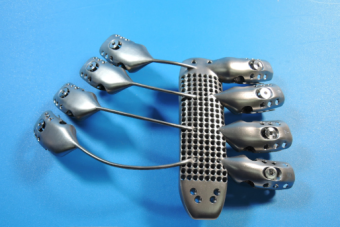 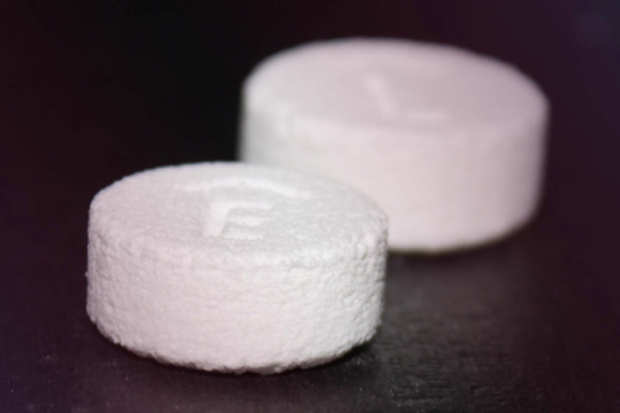 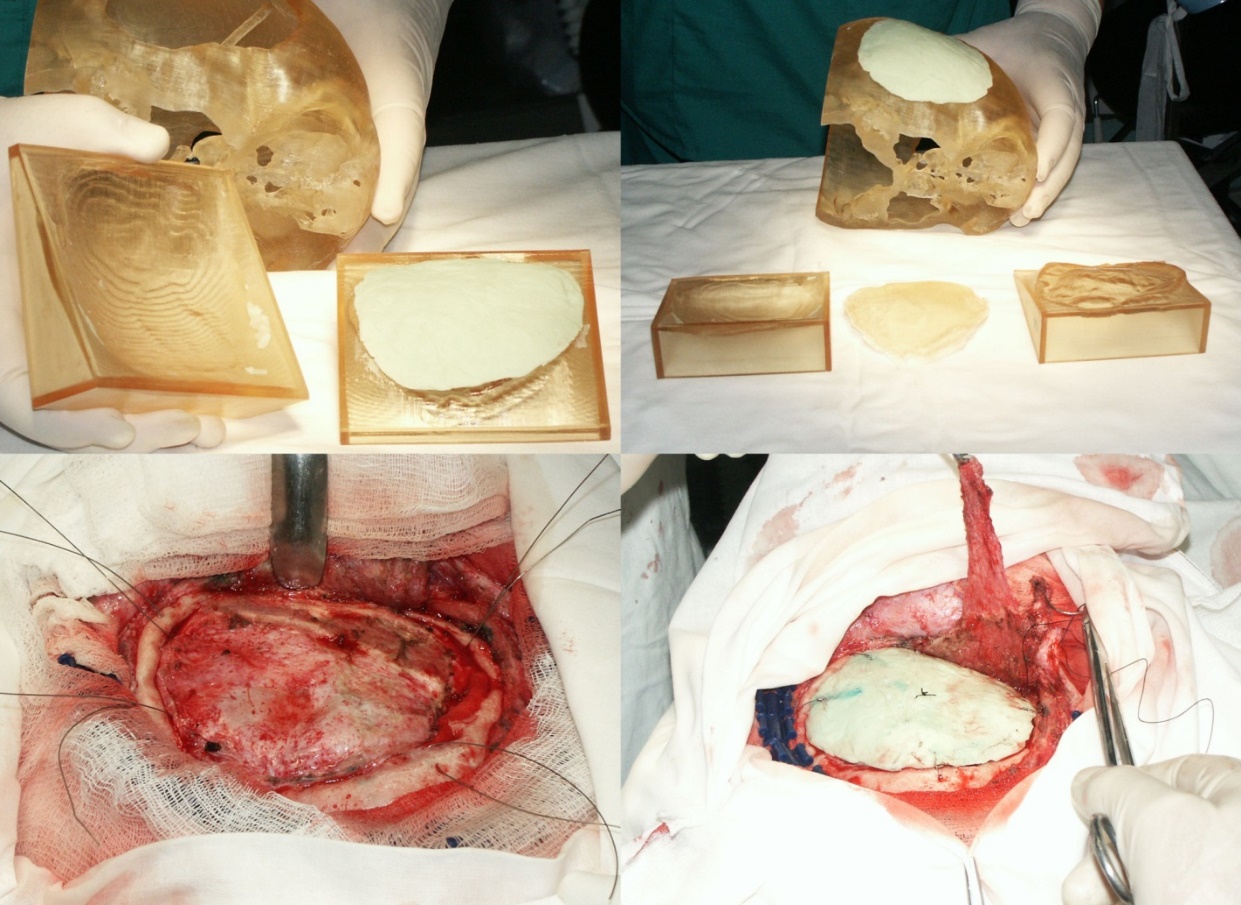 Персонифицированный препарат от эпилепсии (Леветирацетам) создаваемый на 3D принтере и разрешенный FDA (http://www.computerworld.com/)
Костнозамещающие имплантаты. НИИ нейрохирургии имени 
Н. Н. Бурденко (http://nniito.ru/?id=6554
Маряхин А.Д.)
Титановый имплантат грудины и ребер успешно имплантированный в Испании пациенту с онкологией 
(http://www.abc.net.au/)
[Speaker Notes: У пациентки из Нидерландов редкое врожденное заболевание – утолщение стенок черепа. В результате данной патологии прогрессировала внутричерепная гипертензия, ухудшалось зрение и слух. Мозговая часть черепа была удалена и замещена имплантатом из пластика.]
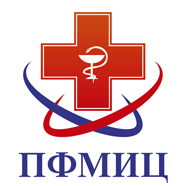 3D печать в медицине: сегодня
3D печать в создании индивидуальных 
костнозамещающих имплантатов
Описание технологии
По данным КТ пациента создается компьютерная 3D модель трансплантата.
Выполняется ее гибридное параметрическое моделирование и топологическая оптимизация.
Создается триангулярная матрица, которая затем изготавливается на 3D принтере.
Импакция в нее костнозамещающего вещества.
Стерилизация готового трансплантата.
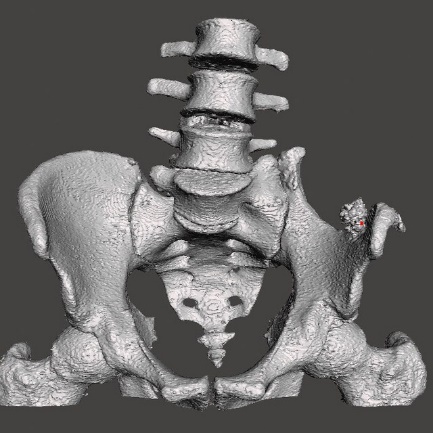 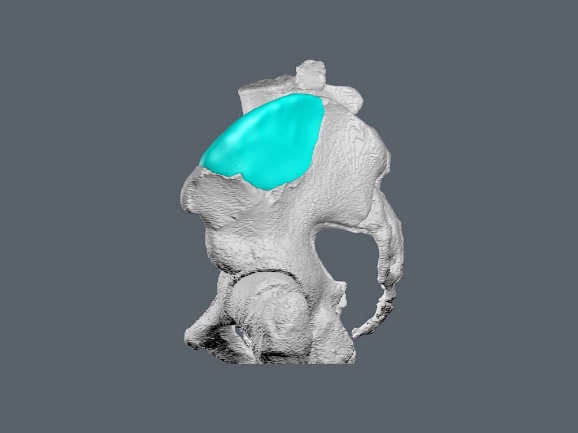 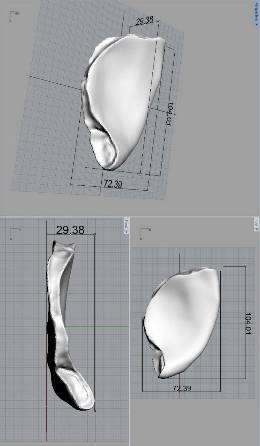 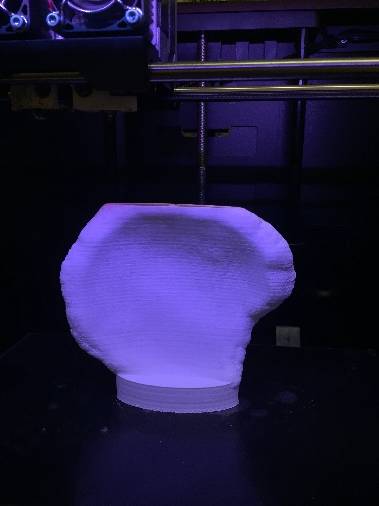 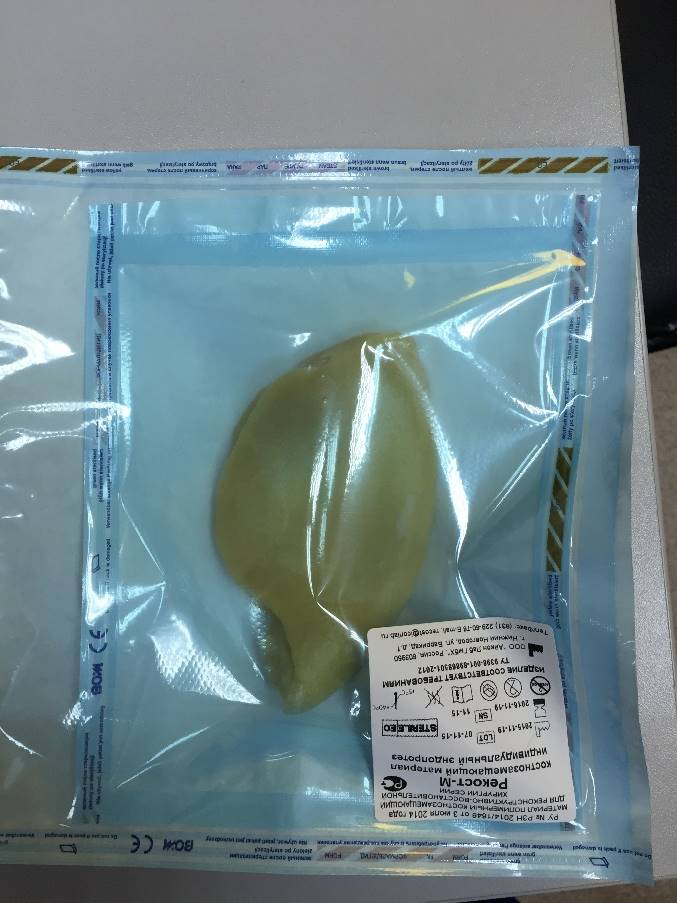 [Speaker Notes: Нами была разработана и запатентована технология создания индивидуальных костнозамещающих имплантатов.]
Клинический пример
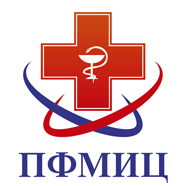 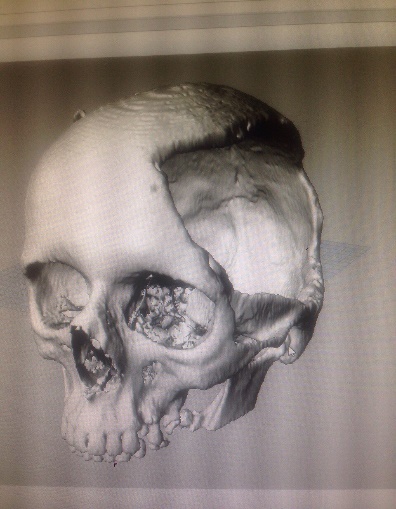 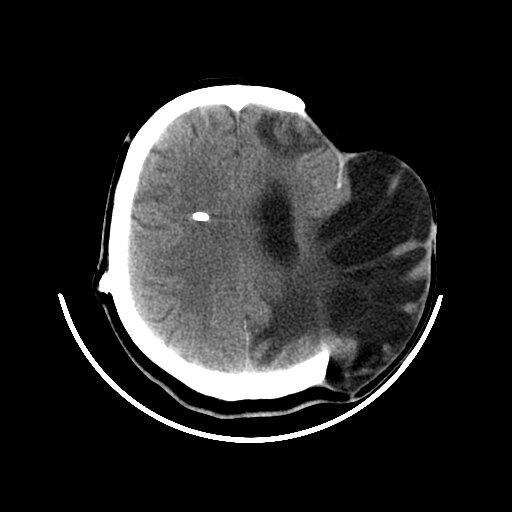 КТ с 3D реконструкцией до операции
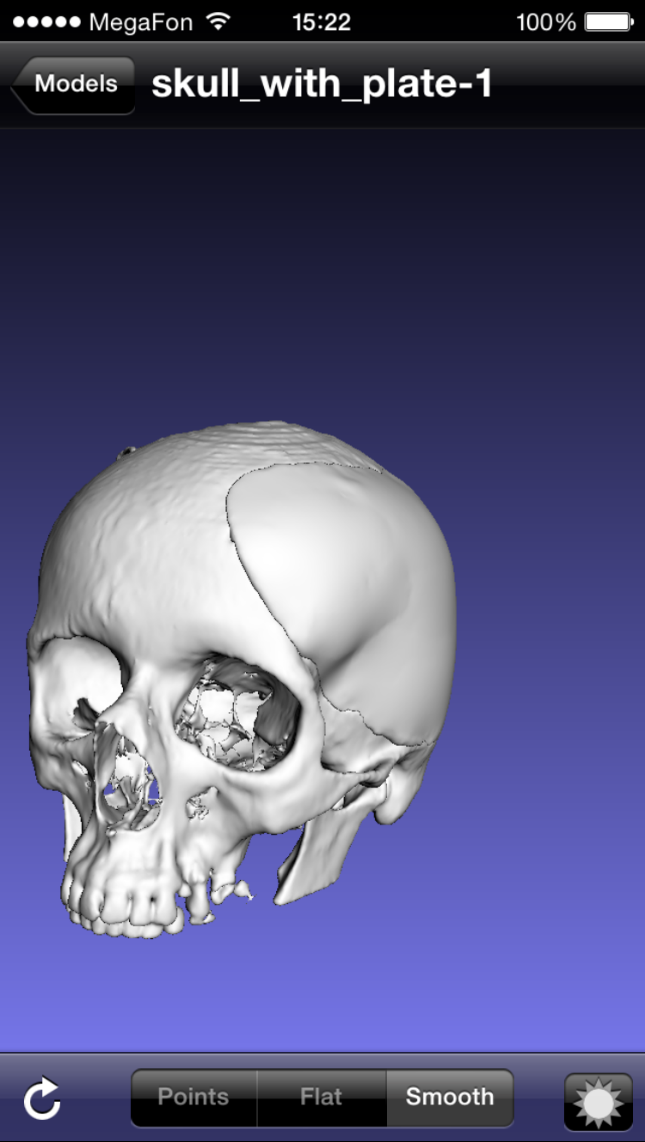 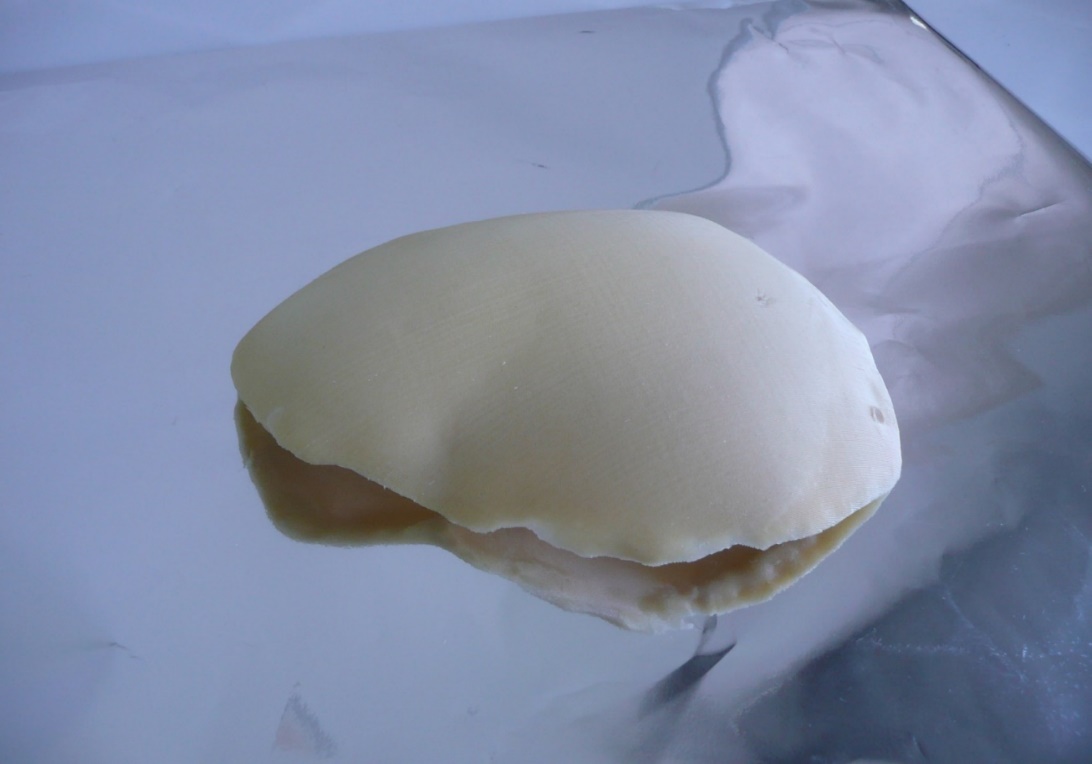 Индивидуальный имплантат из костнозамещающего вещества
Этап моделирования имплантата
[Speaker Notes: По данным КТ снимков пациента, находящегося в лечебном учреждении за несколько сотен километров от ФГБУ «ПФМИЦ», был изготовлен с использованием 3D принтера индивидуальный трансплантат]
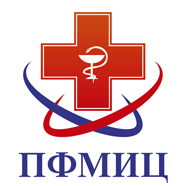 Клинический пример
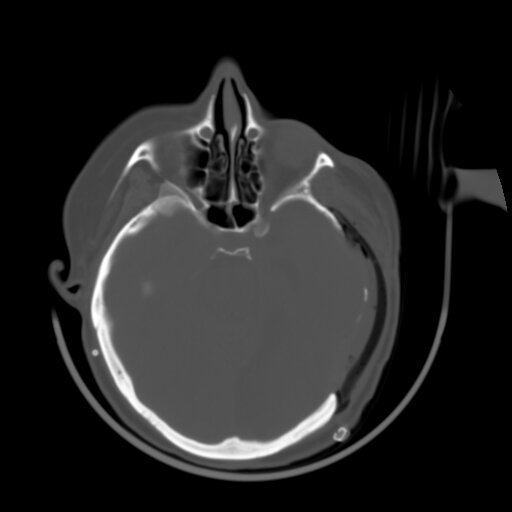 Длительность имплантации 15-20 мин!!!
КТ после имплантации
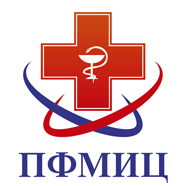 3D печать в медицине: сегодня
Индивидуальные титановые эндопротезы
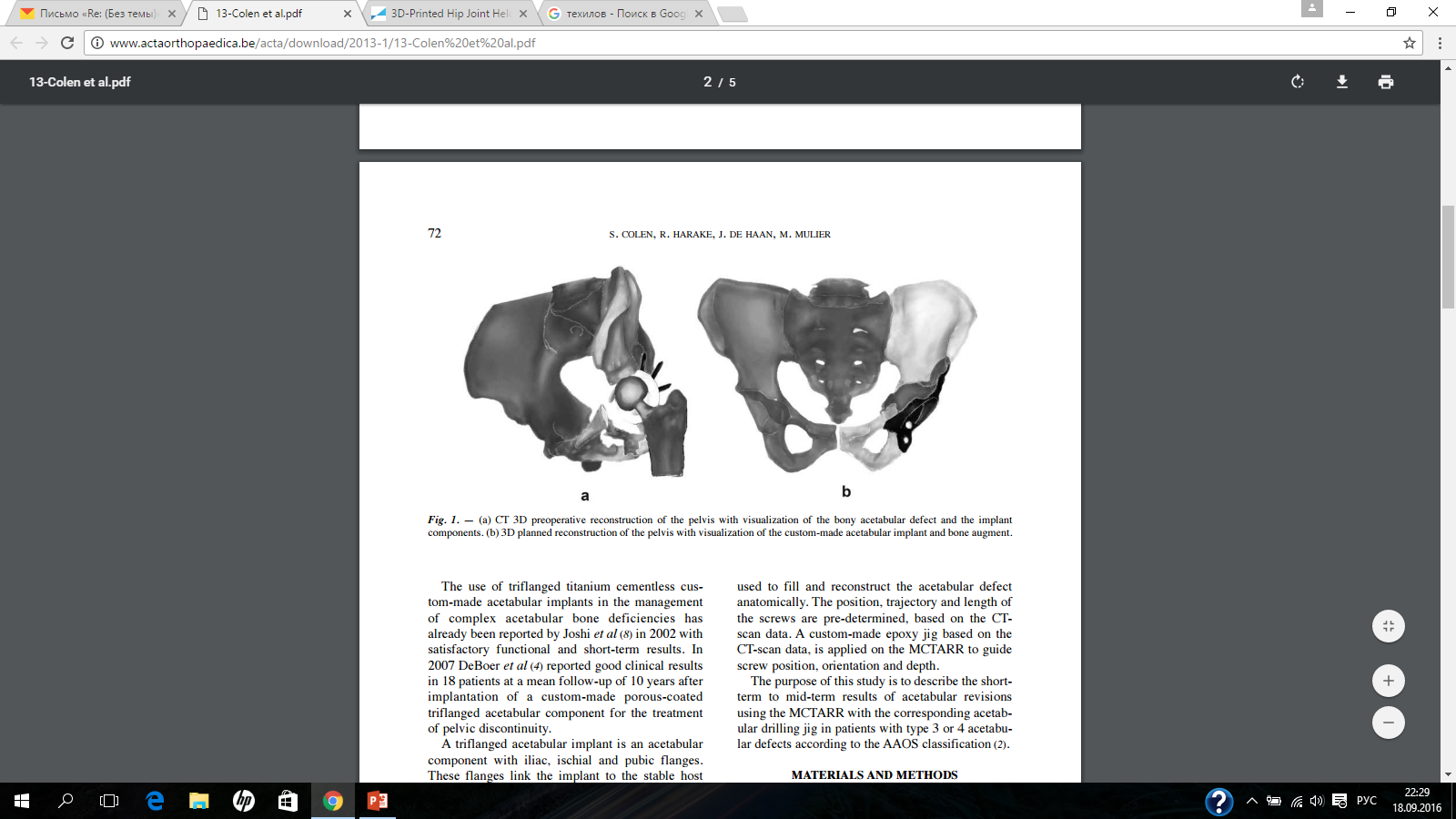 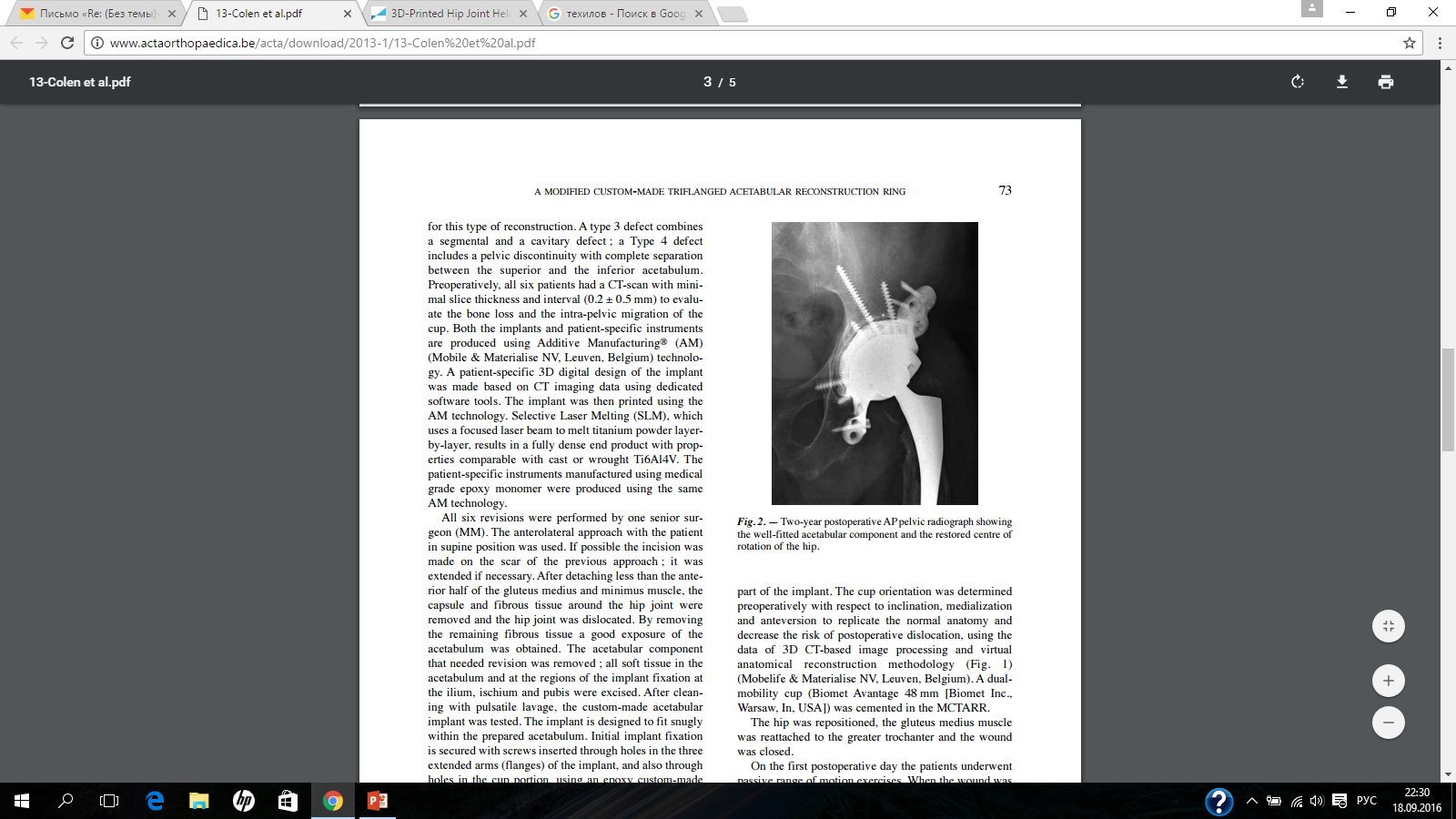 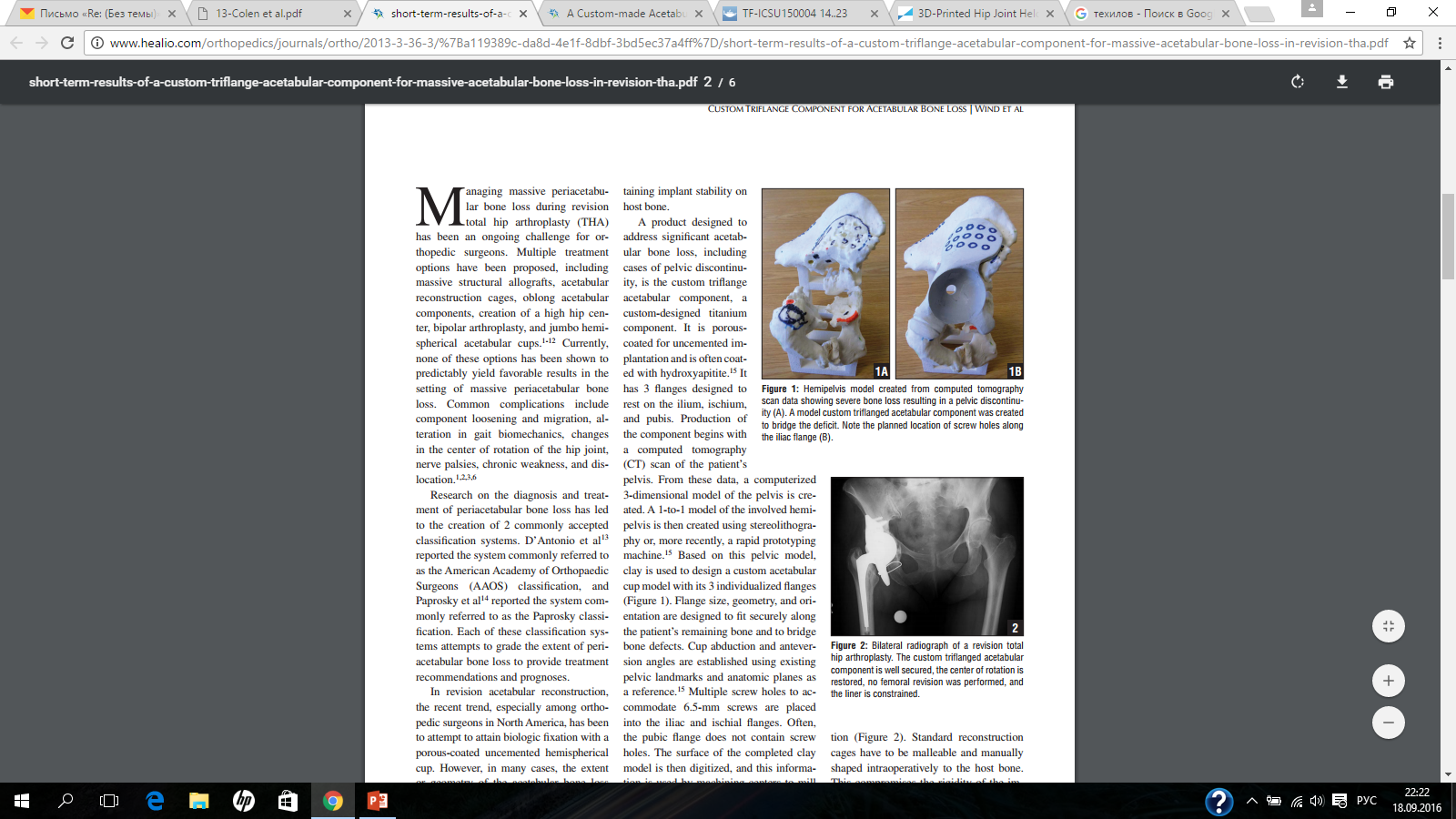 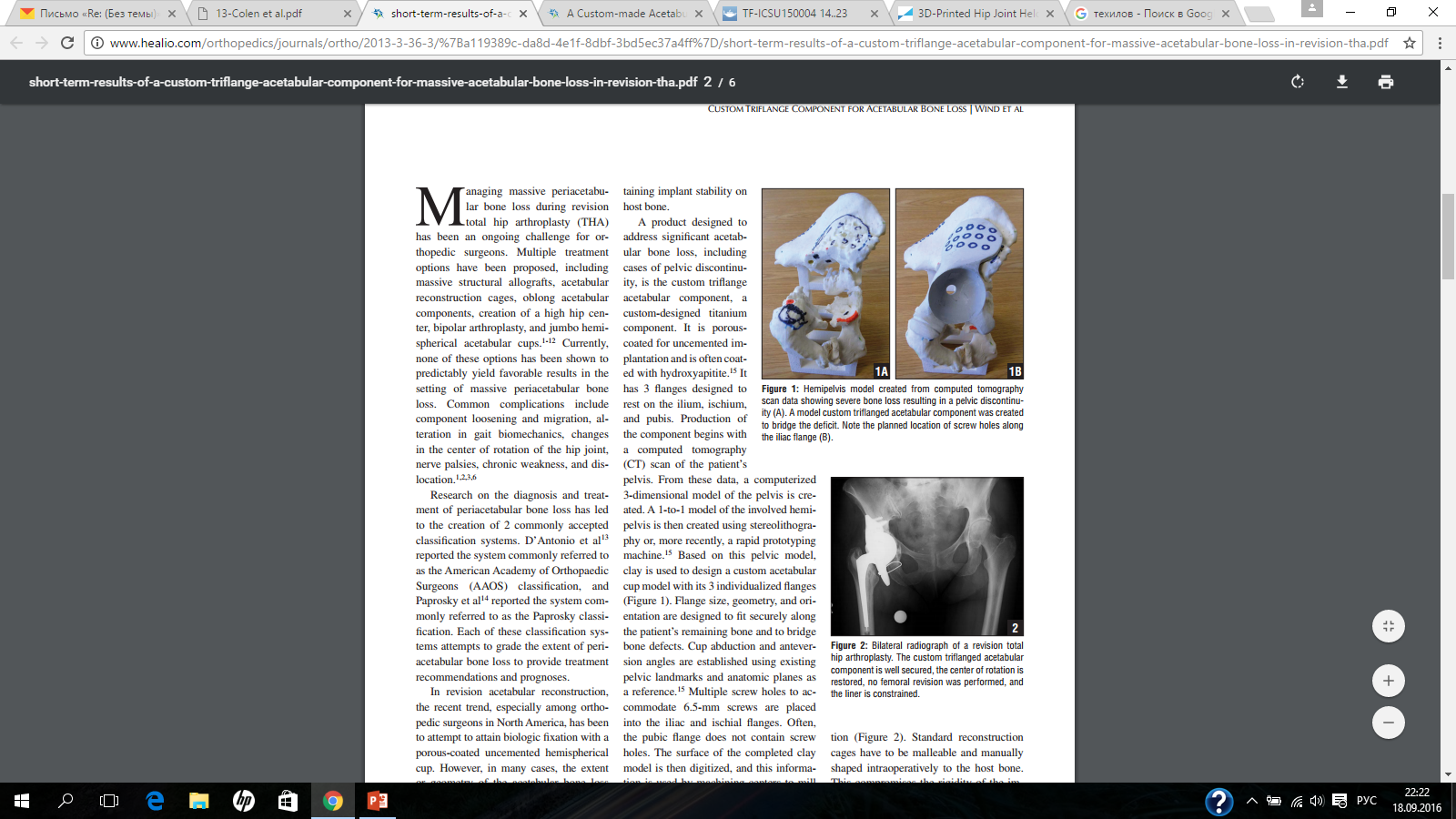 S. Сolen et al, Acta Ortop Belg 2012 г
M. Wind  et al, Ortopedics, 2013 г
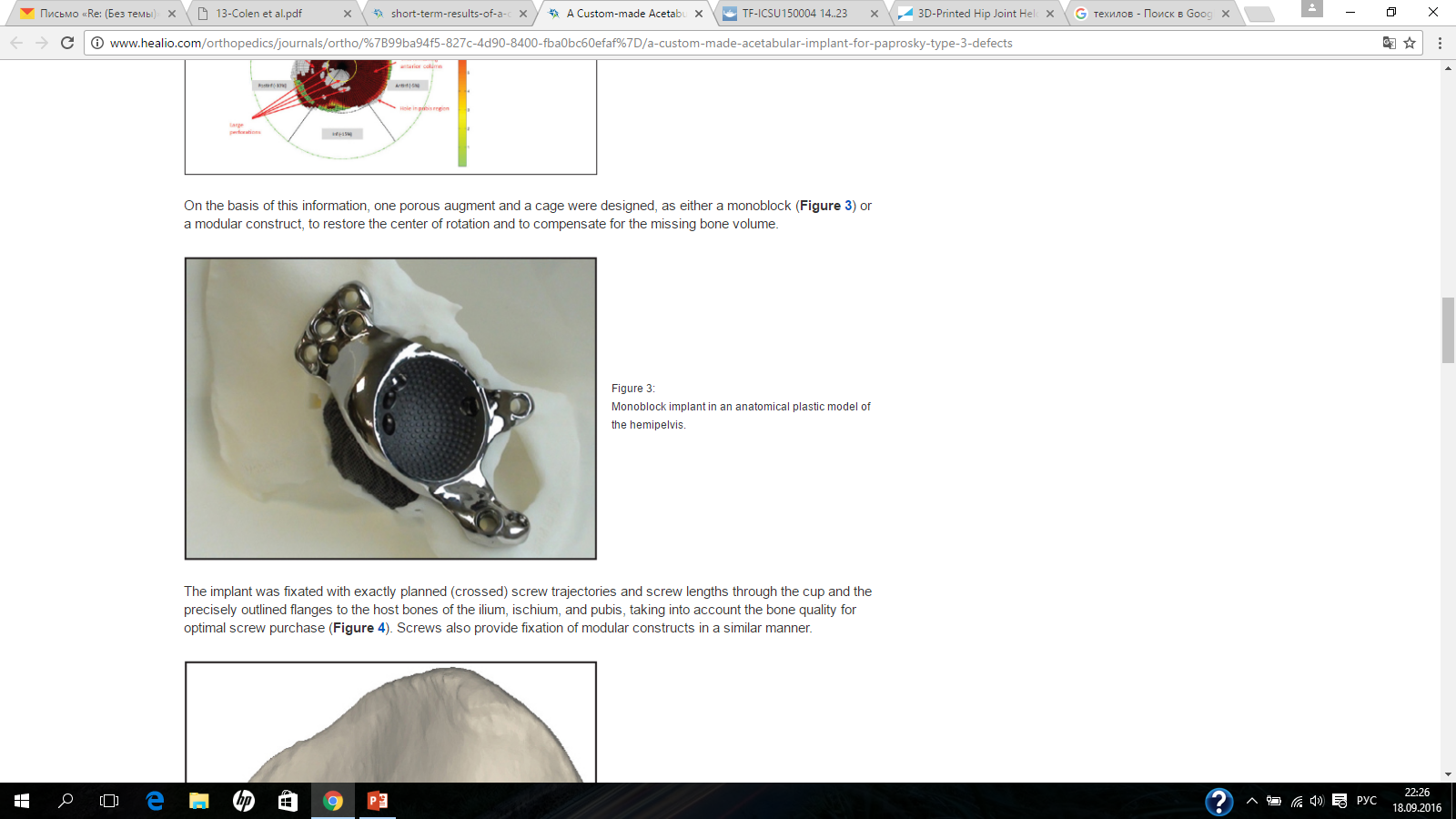 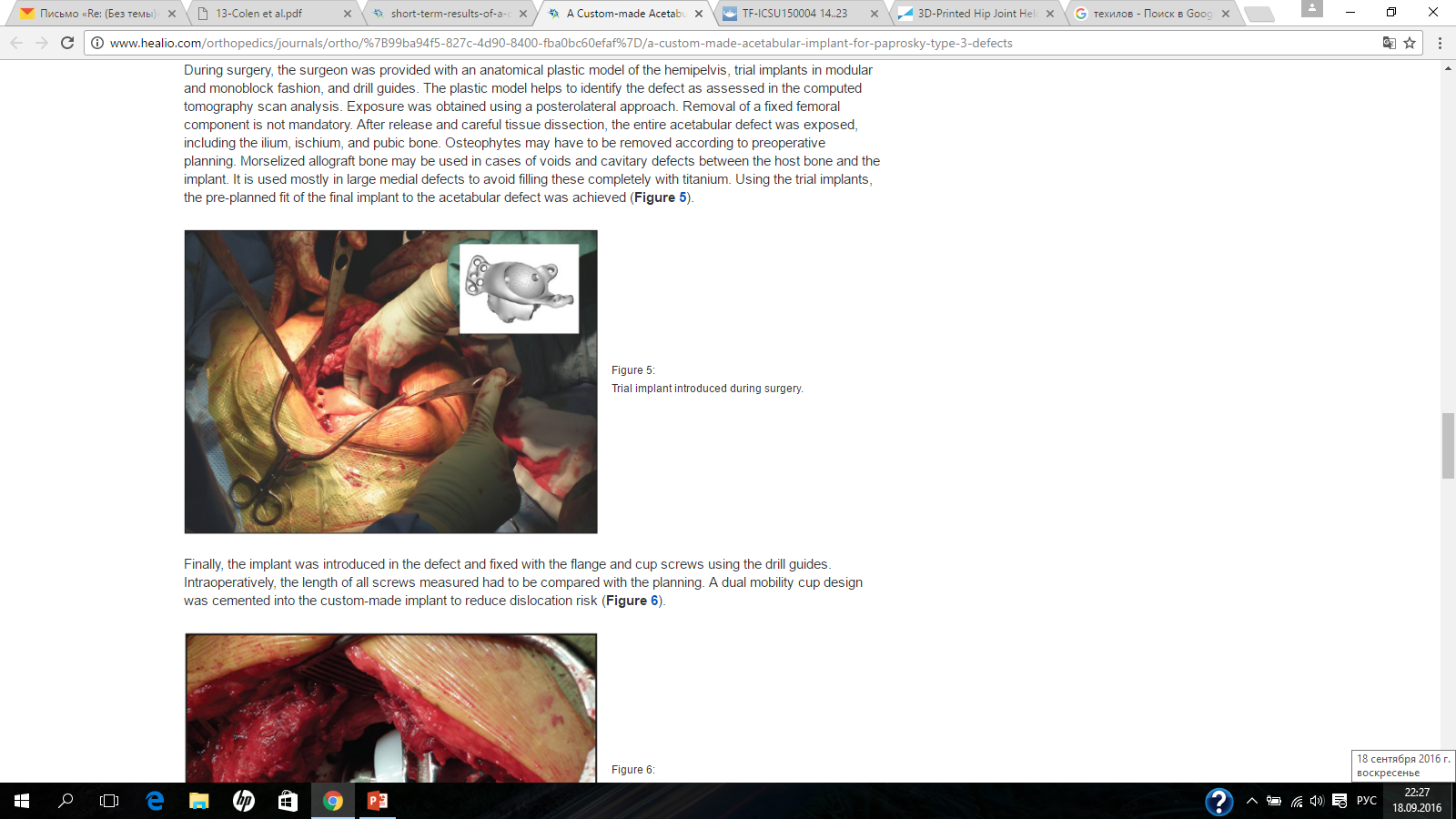 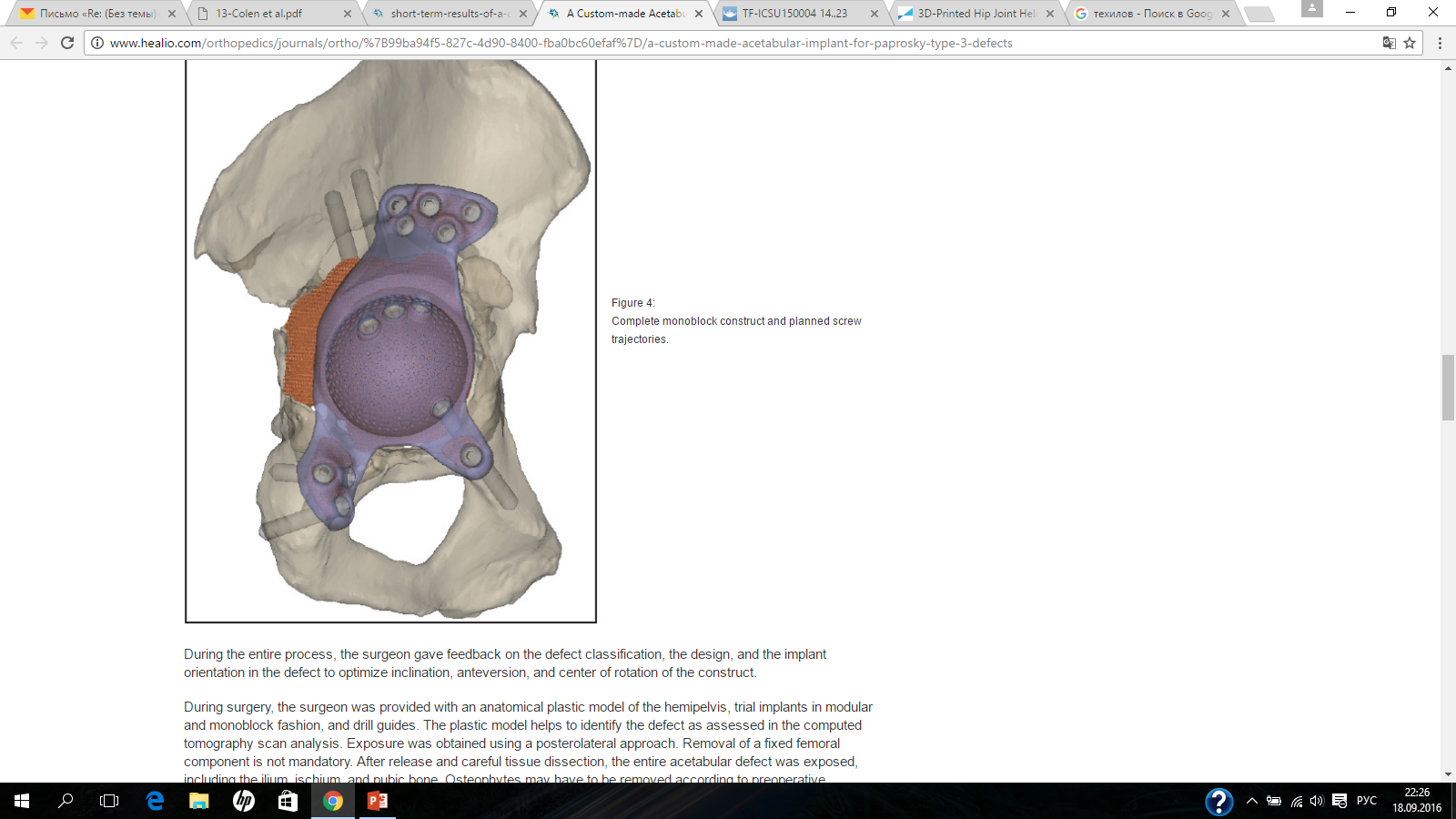 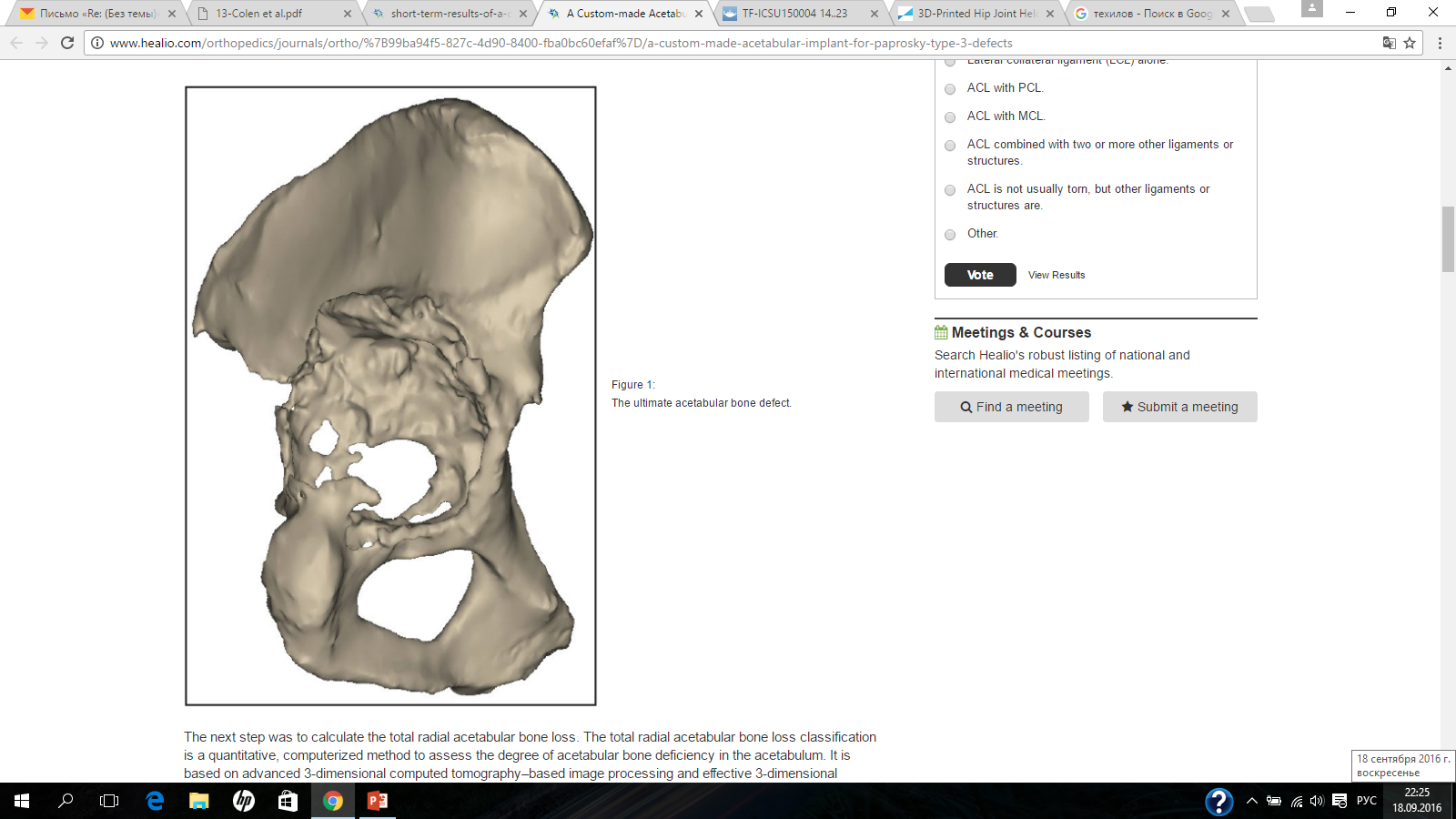 M. Baauw et al, Ortopedics, 2016.
[Speaker Notes: Также существует работы о применение 3D печати в создании индивидуальных протезов в России. Это: 1) институт Вредена. 2) Первый МГМУ им. Сеченова, центр эндопротезирования костей и суставов, ГКБ Боткина (Мурылев В.Ю.)]
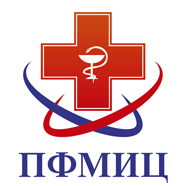 Клинический пример
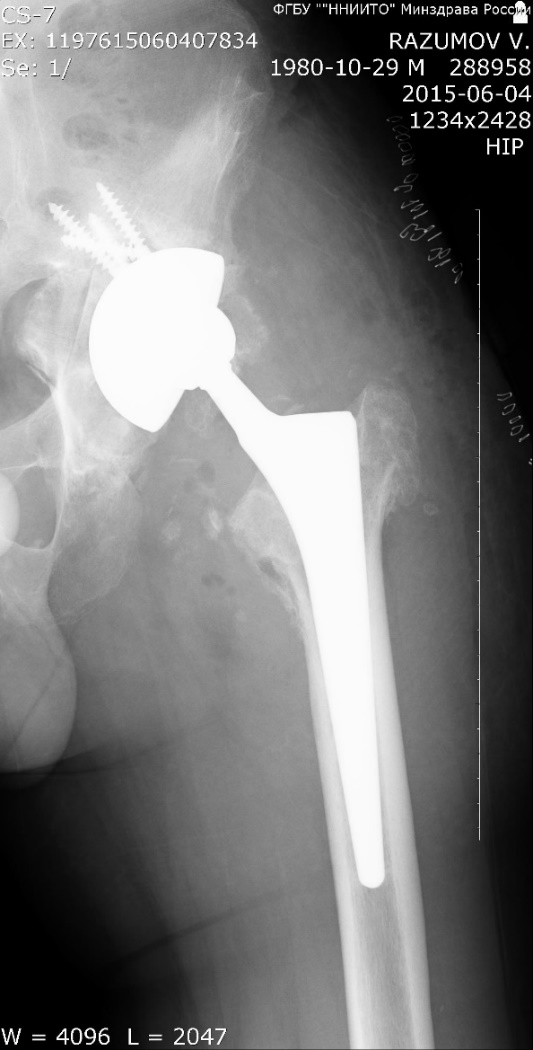 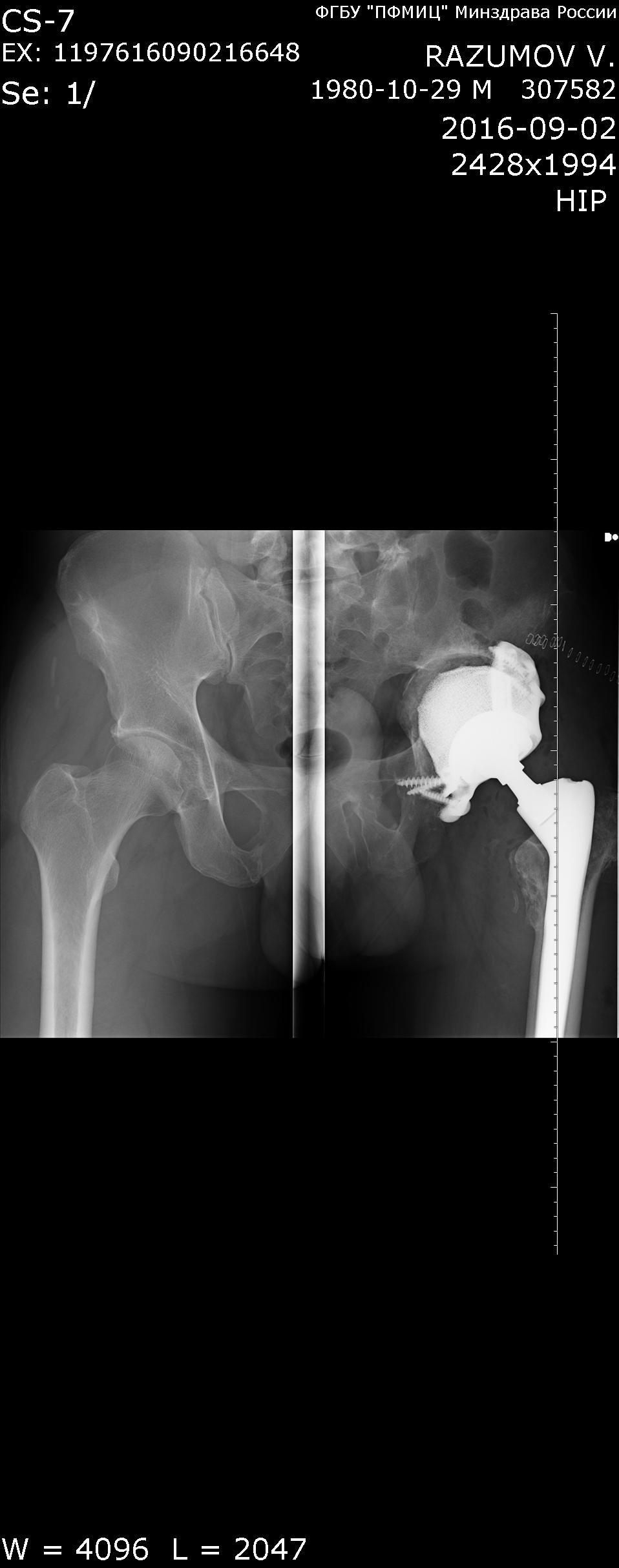 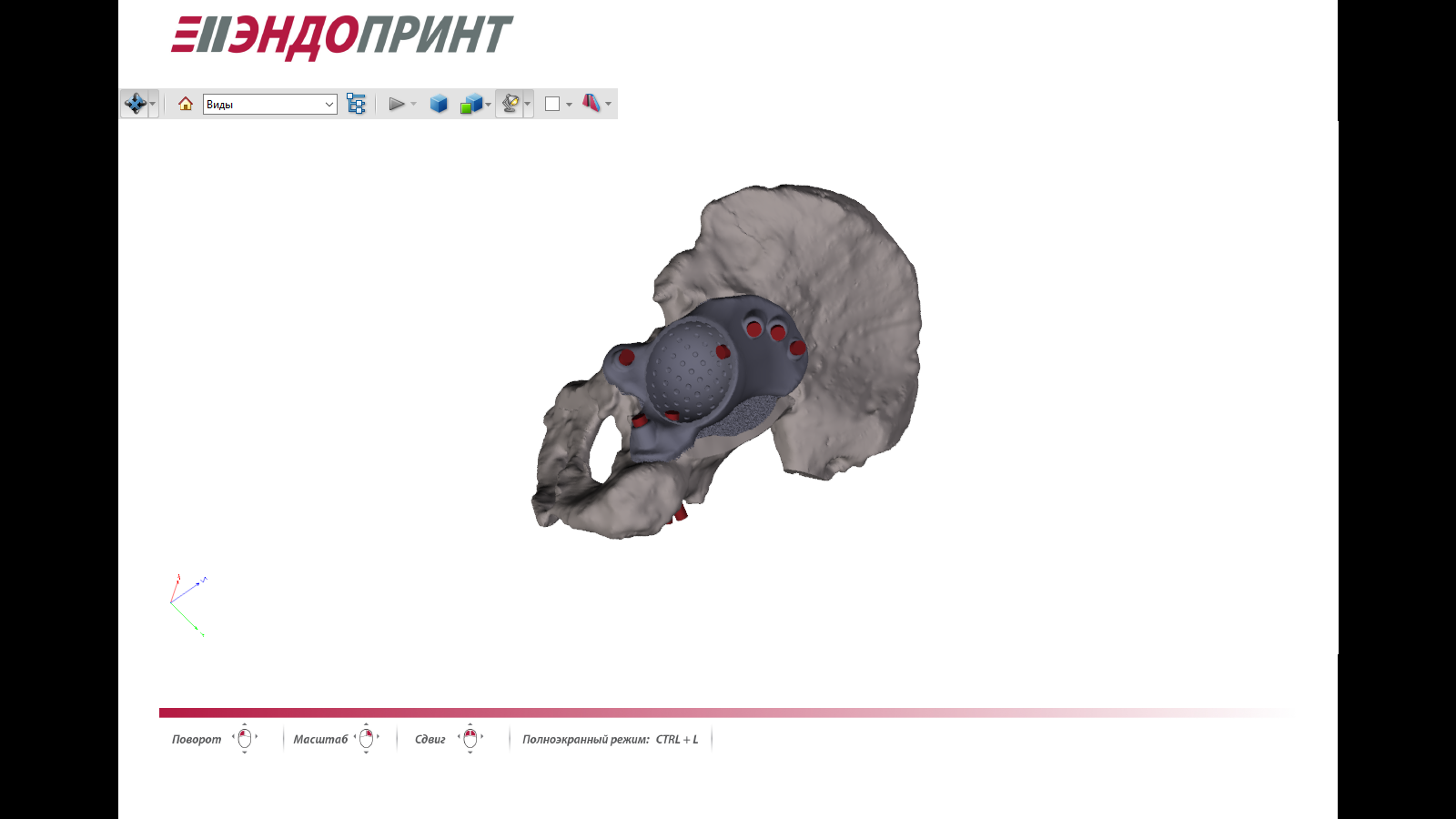 3D модель индивидуального ацетабулярного компонента эндопротеза («ЭНДОПРИНТ ®»)
Rg до операции
Rg после операции
[Speaker Notes: 2004 г - Вывих был вправлен закрыто. Наложен аппарат внешней фиксации на таз. Также у пациента выполнен шов мочевого пузыря, остеосинтез правой голени аппаратом Иллизарова.
2006 г – появились боли, ограничение движений. Выполнено ТЭП 
2015 г – вновь возобновились боли в суставе. Выполнено ревизионное ТЭП с заменой вертлужного компонента. В послеоперационном периоде открылись свищи с гнойным отделяемым, был переведен в отделение гнойной остеологии.]
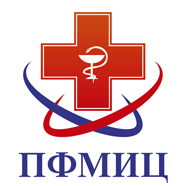 3D печать в медицине: сегодня
Ортопедические стельки
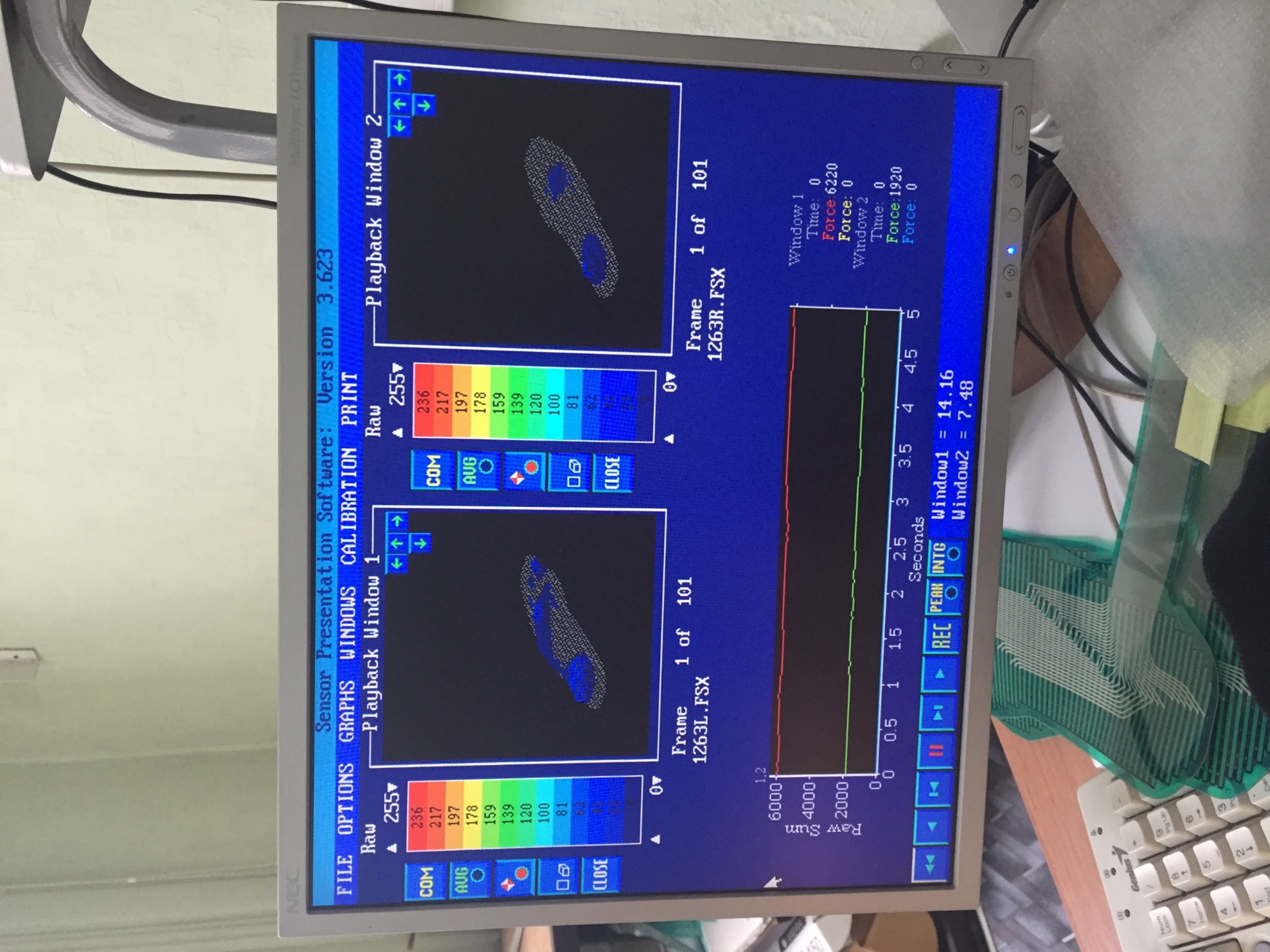 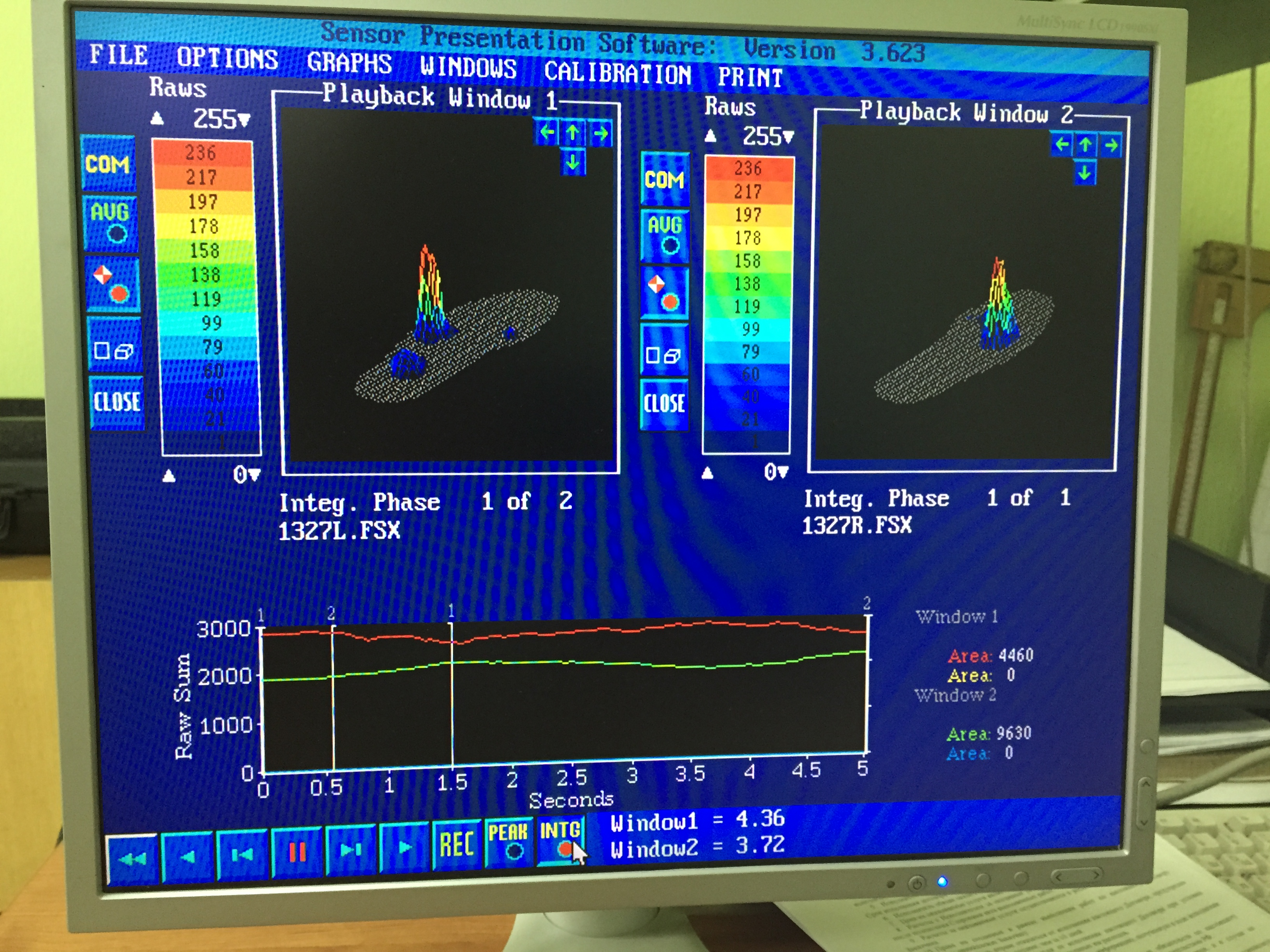 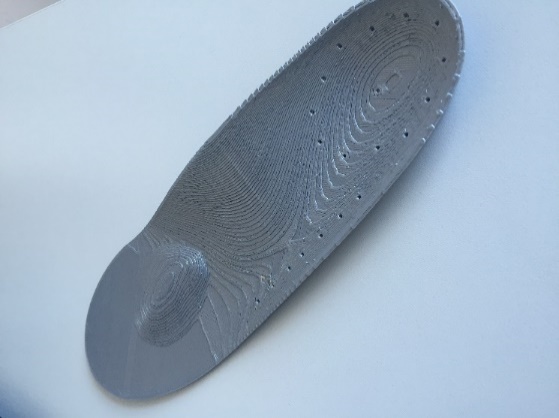 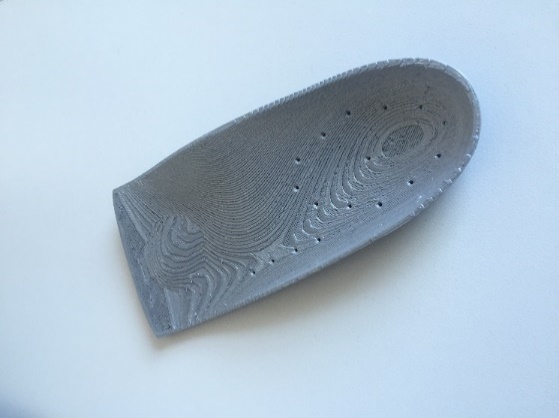 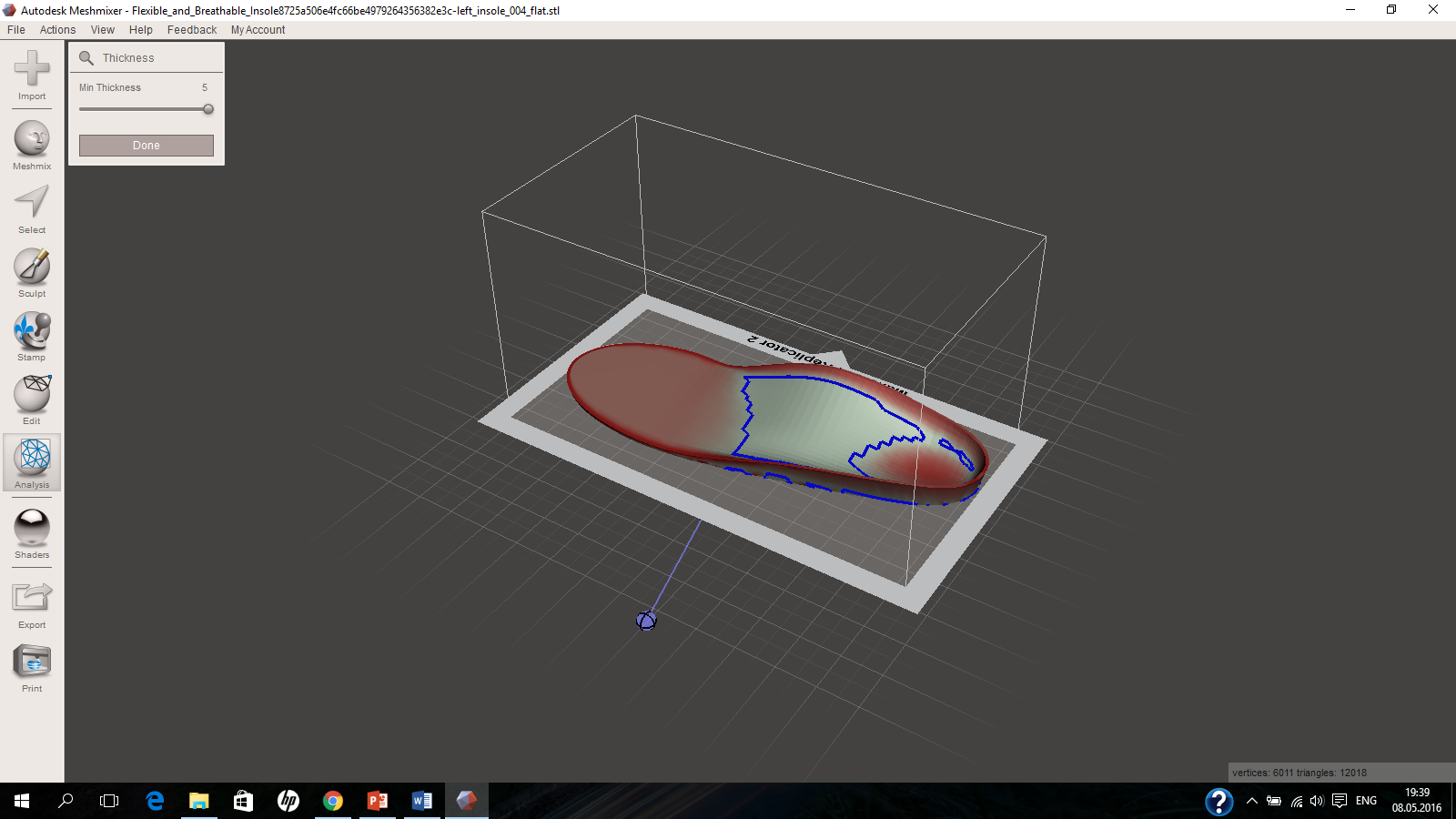 Распределение нагрузки на стопу при использовании персонифицированных стелек
Распределение нагрузки на стопу без использовании персонифицированных стелек
Клинический пример
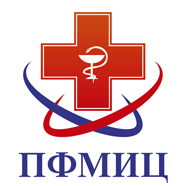 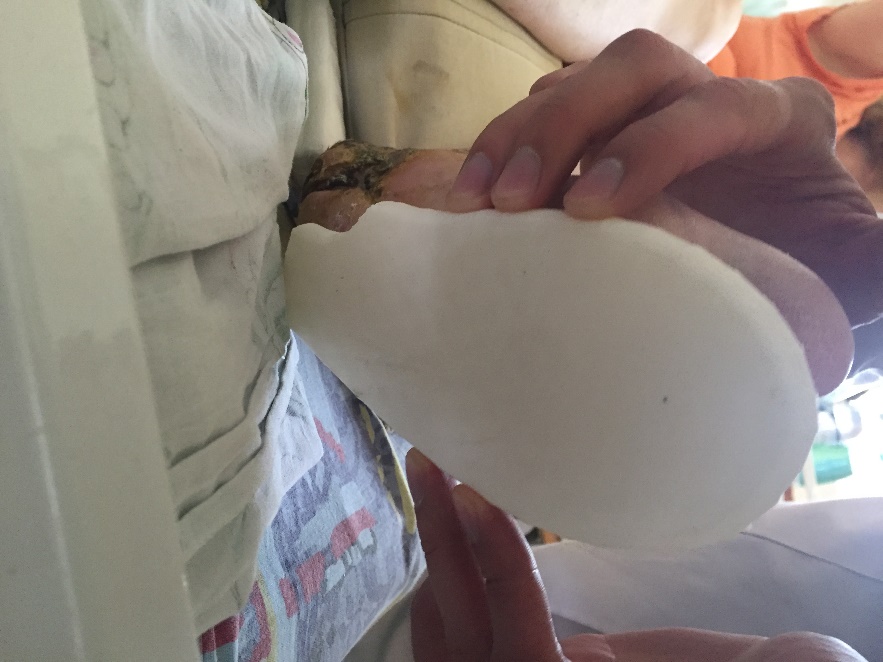 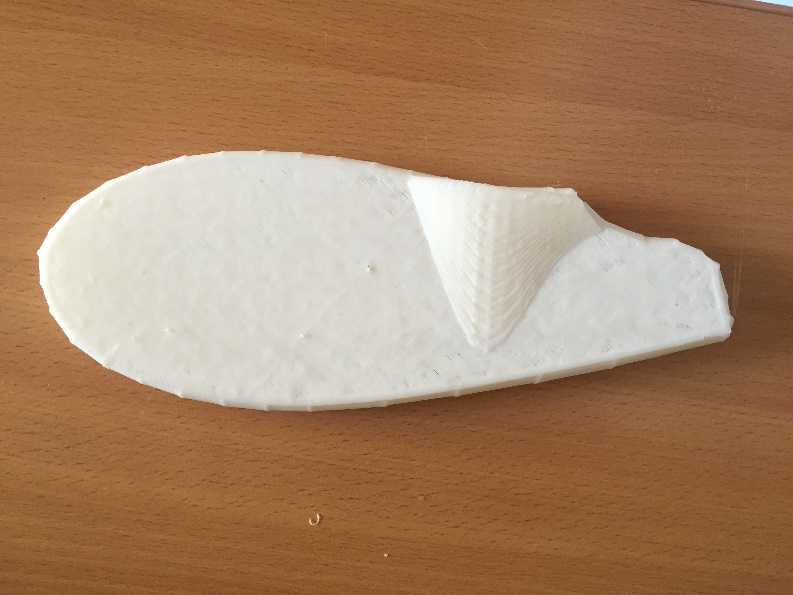 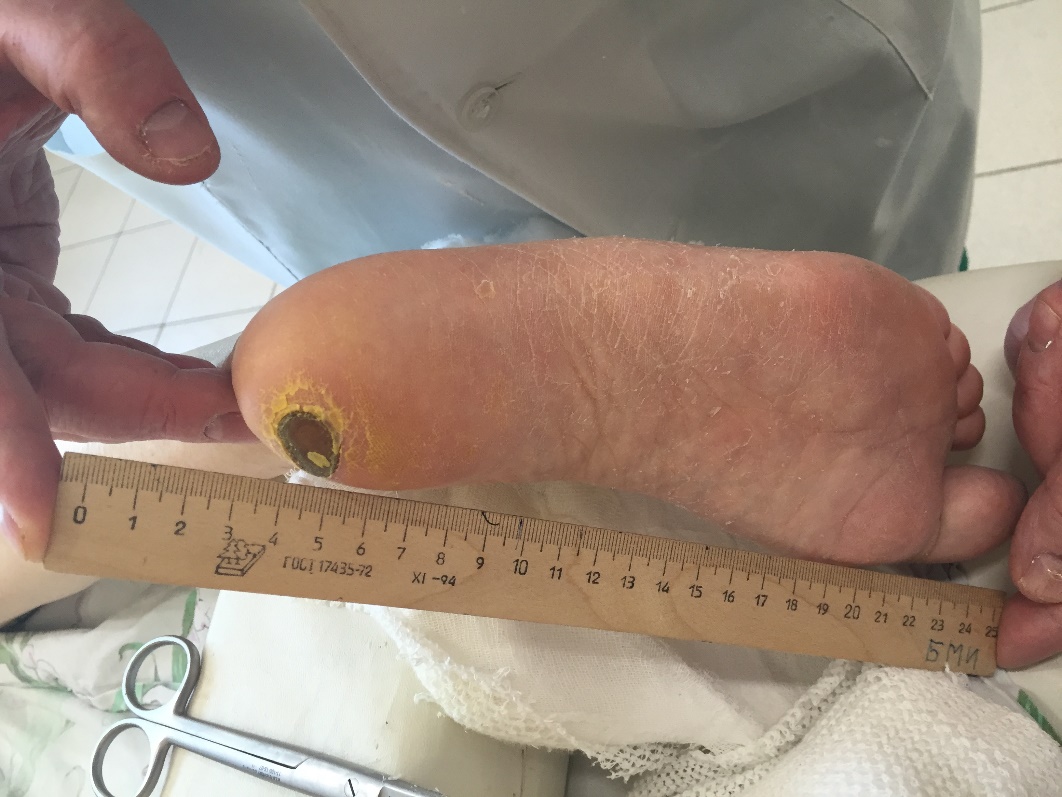 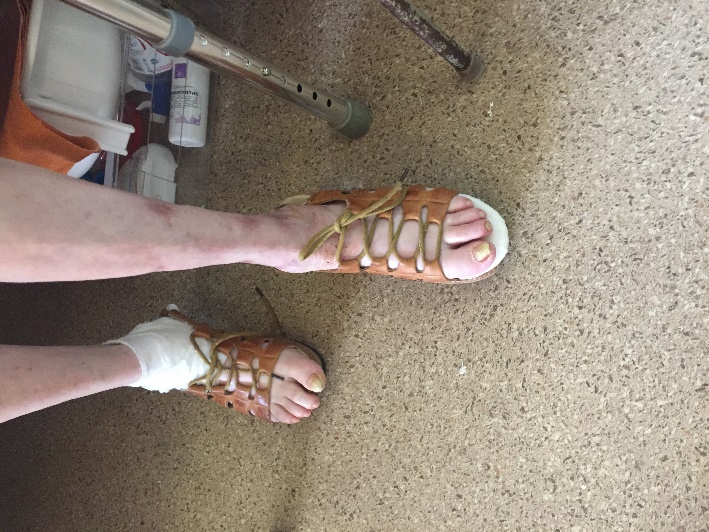 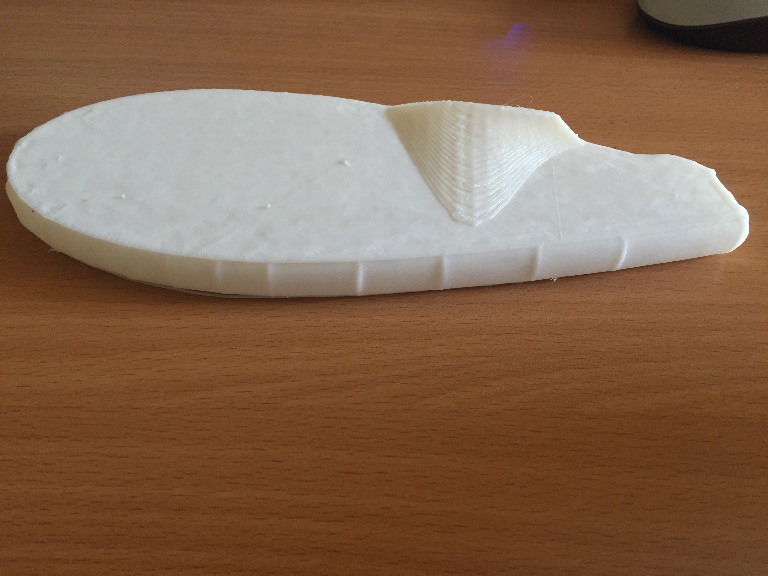 Ds: Диабетическая стопа
[Speaker Notes: Использование стандартных ортопедических стелек приводило у пациентки к прогрессированию зоны некроза. В следствие этого она могла передвигаться только без опоры на нижние конечности. Применение индивидуальных стелек, созданных на 3D принтере позволило пациентке самостоятельно начать ходить. Клинический результат через 4 месяца: зона некроза отсутствует. Пациентка ходить в индивидуальных стельках без дополнительной опоры.]
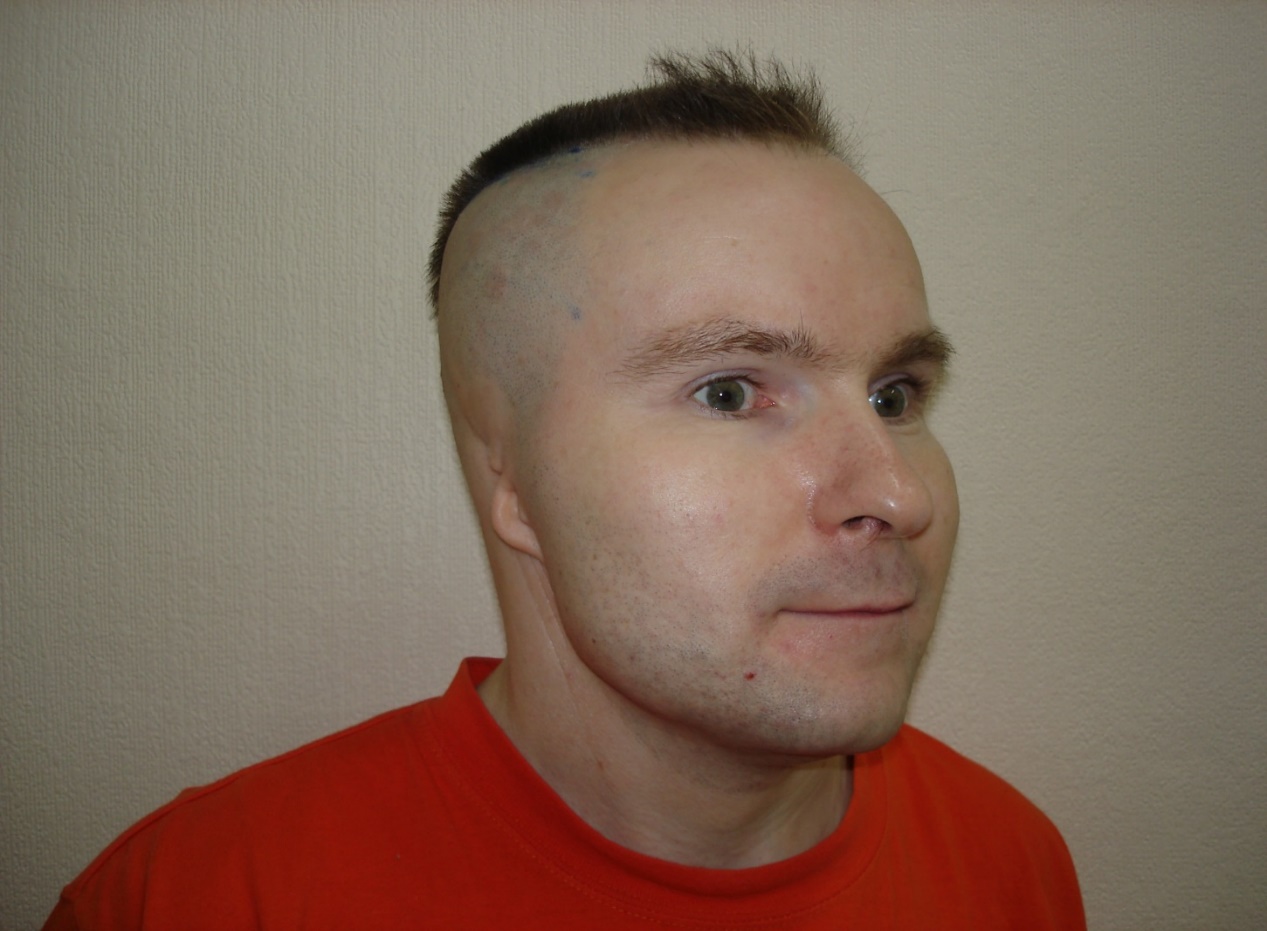 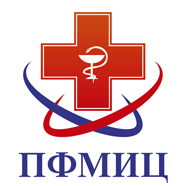 3D печать в медицине: сегодня
3D печать в создании индивидуальных эндопротезов ушной раковины
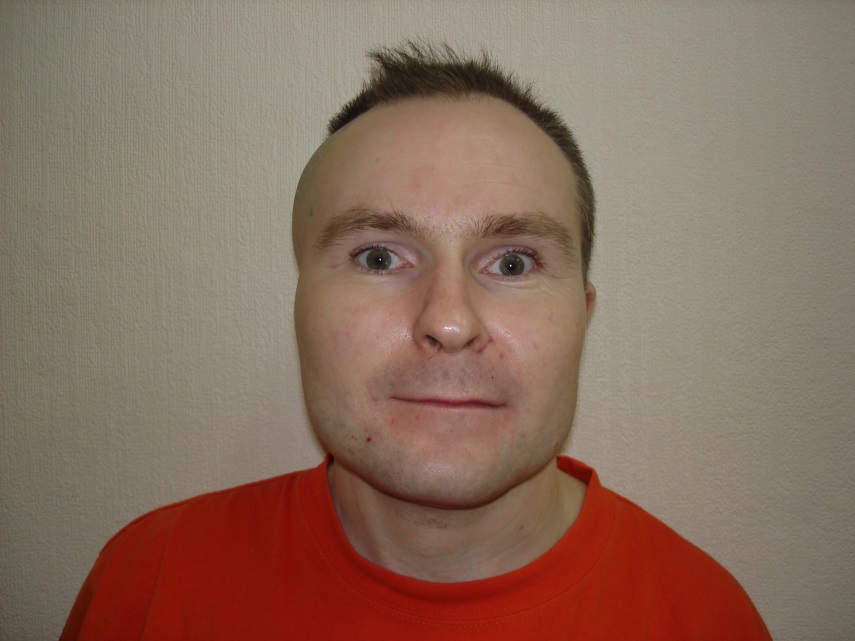 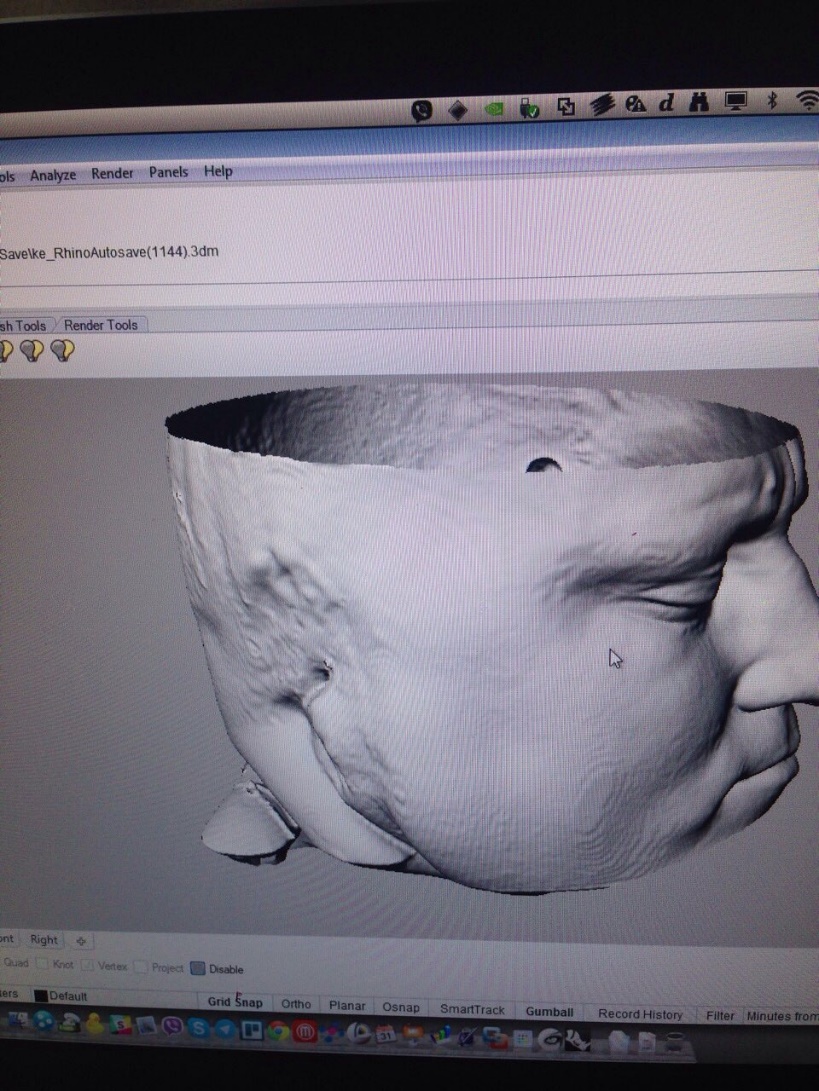 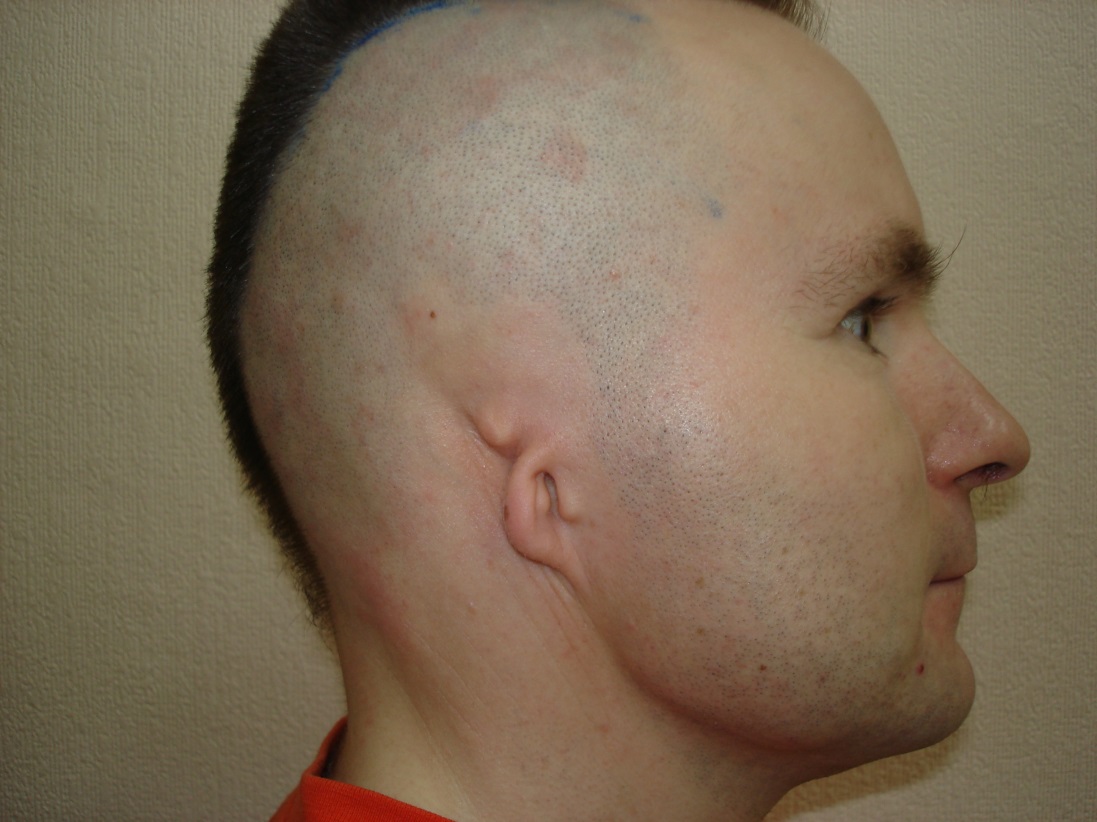 Ds: врожденное недоразвитие ушной раковины
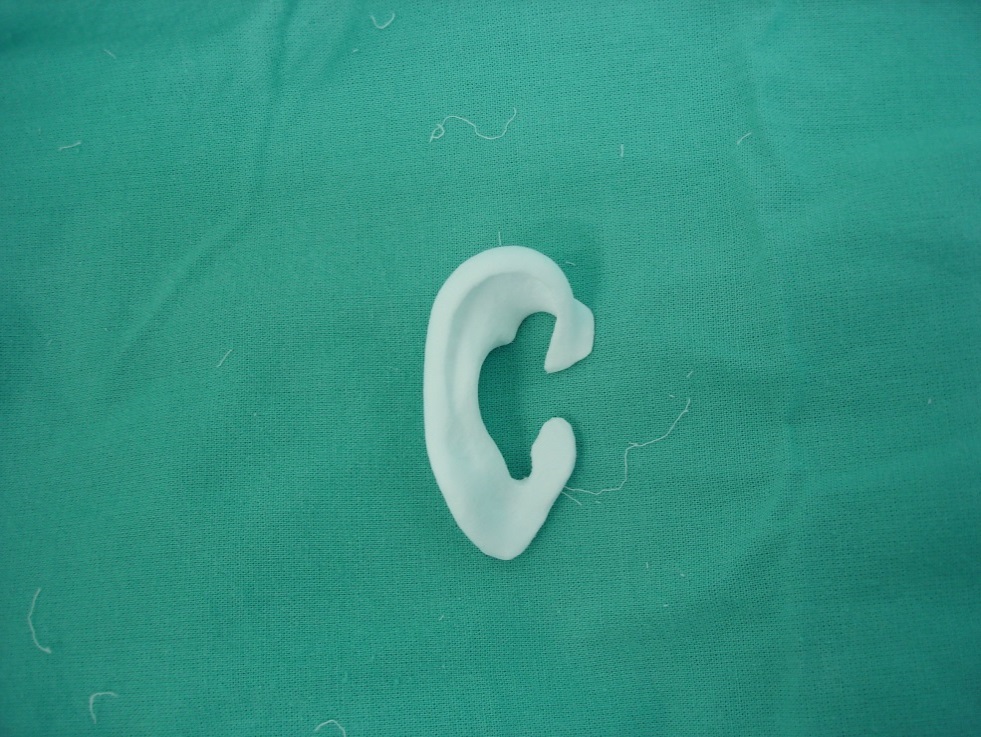 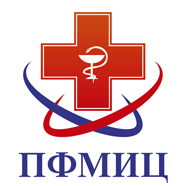 Клинический пример
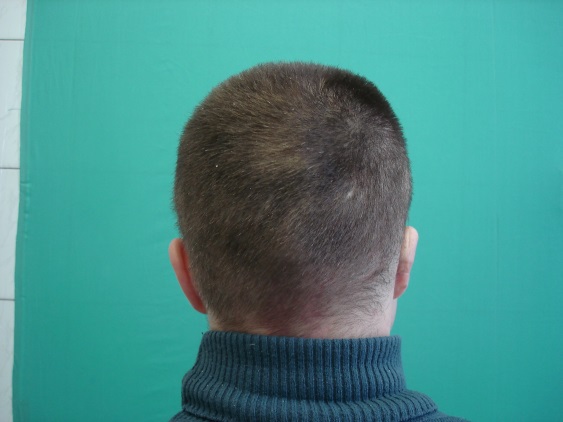 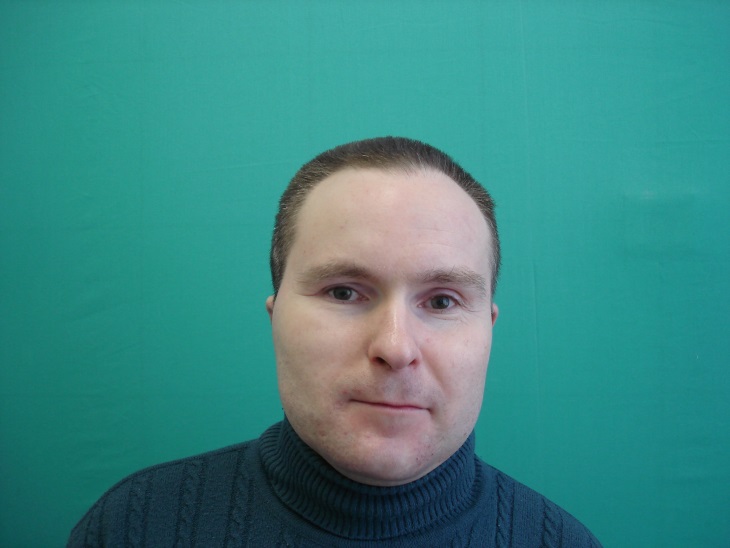 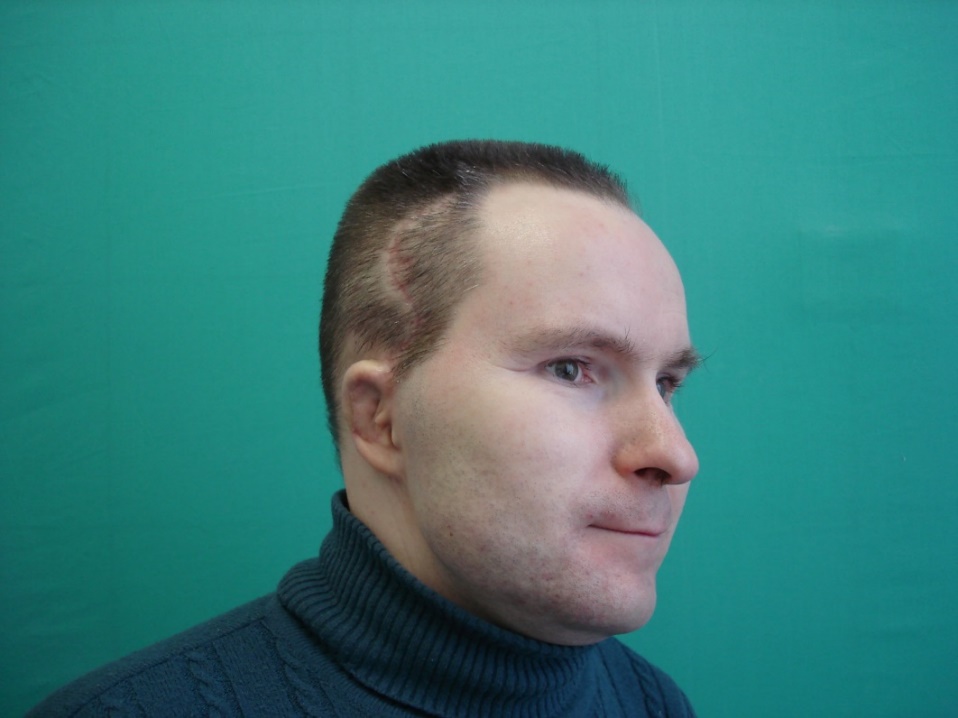 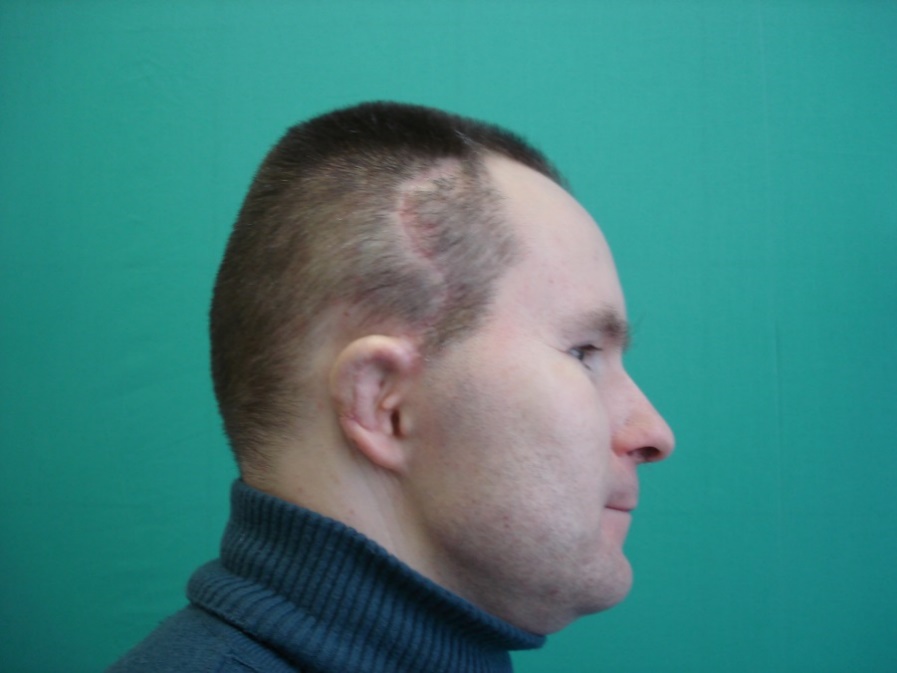 Индивидуальный эластичный протез ушной раковины (материал - Политетрафторэтилен)
Результат после операции
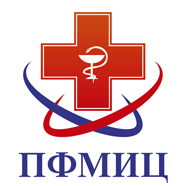 3D печать в медицине: что нас ждет в будущем?
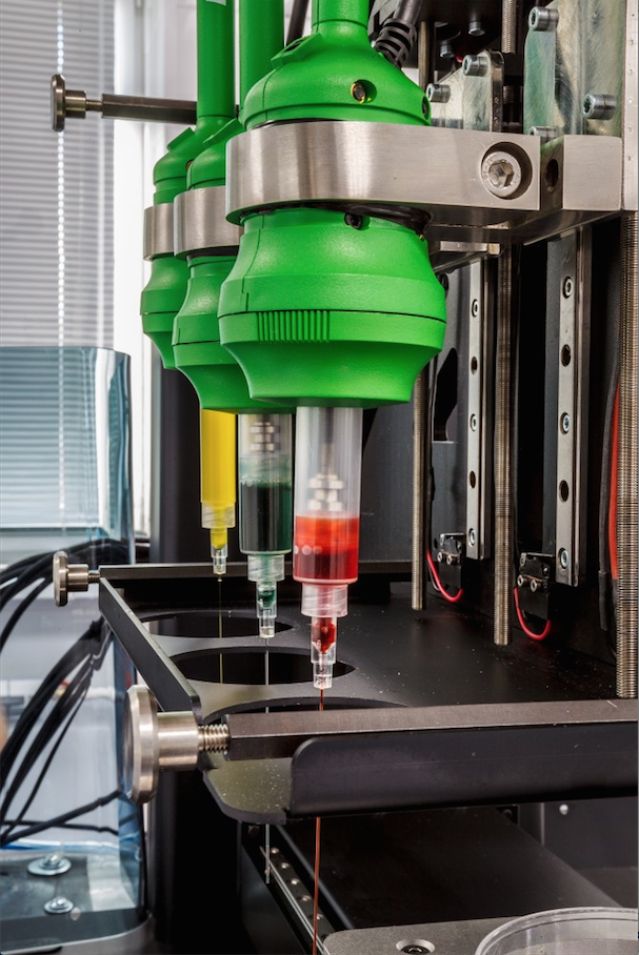 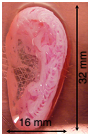 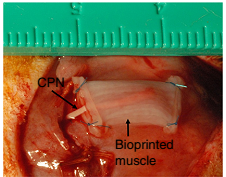 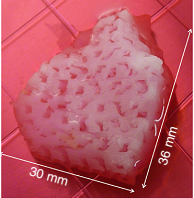 Напечатанный конструктор щитовидной железы мыши 
(3D Bioprinting Solutions)
Напечатанная ушная раковина, мышца, кость 
(Wake Forest Institute for Regenerative Medicine, 2015)
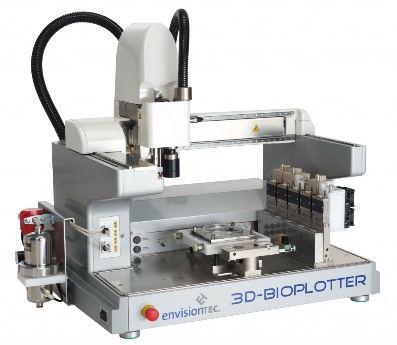 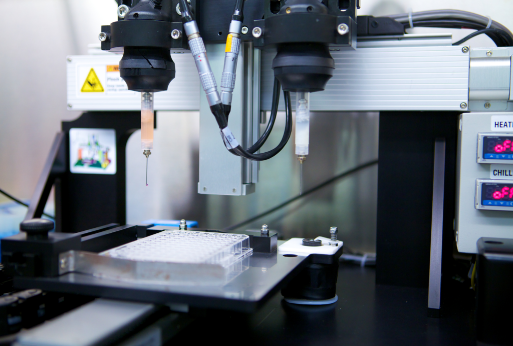 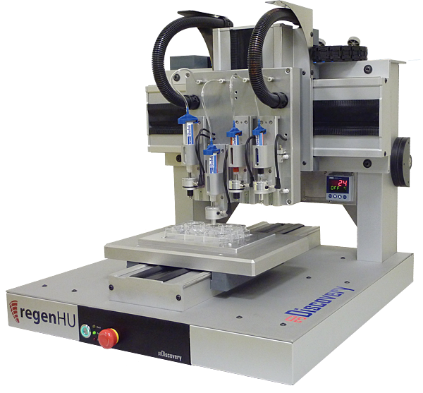 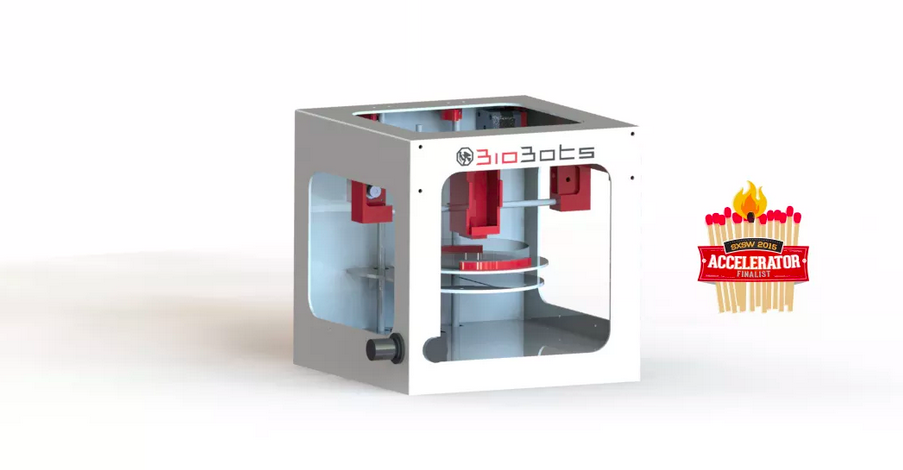 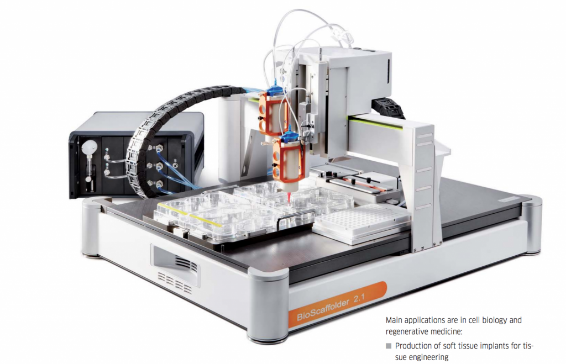 EnvisionTEC’s 3D Bioplotter
Organovo’s 
NovoGen MMX
RegenHU’s 
3D Discovery
BioBots
GeSim’s Bioscaffolder
Различные виды биопринтеров
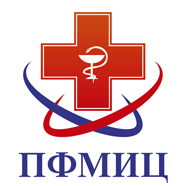 3D печать в медицине: что нас ждет в будущем?
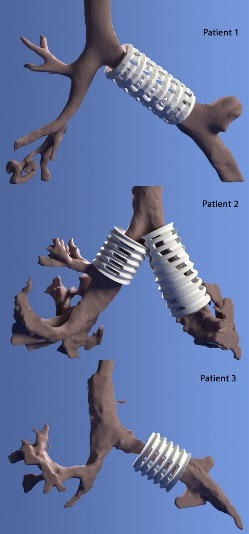 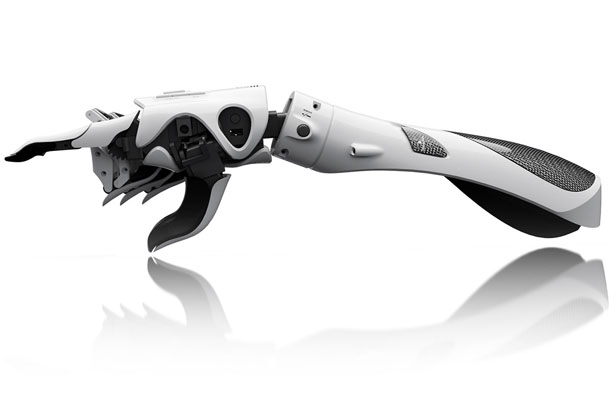 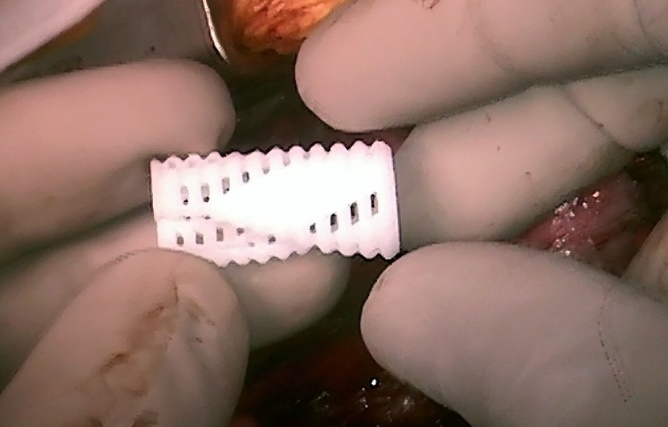 4D печать. Трахеобронхиальный стент (http://www.livescience.com/)
Бионический протез (http://www.tuvie.com/)
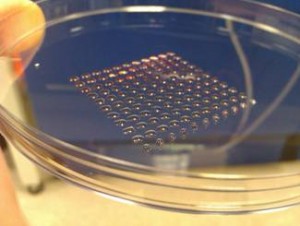 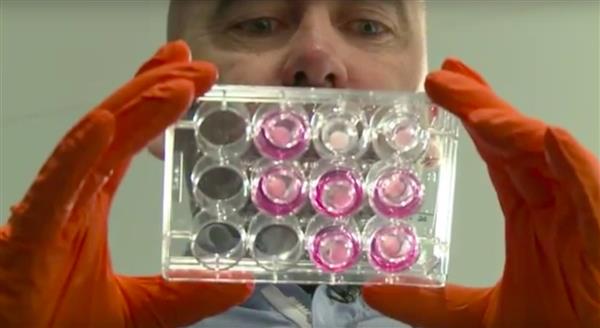 Биопечать кожи. 
Компания Poietis, Франция (http://www.3ders.org/)
Биопечать головного мозга, Мельбурн, 
Австралия (http://3dprinthq.com/)
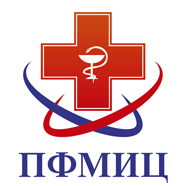 Заключение
Применение аддитивных технологий 3D печати в медицине позволяет:
проводить обучение студентов и врачей на макетах различных органов, в том числе патологически измененных
выполнить моделирование оперативного вмешательства на индивидуальном высокоточном макете органа 
создавать индивидуальные имплантаты из различных материалов для замещения любых по форме, сложности и размерам костных дефектов
создавать индивидуальные ортопедические изделия
создавать индивидуальные протезы ушной раковины

2) Перспективы развития 3D печати в медицине:
создание искусственных органов и тканей из собственных клеток человека
создание гибридных эндопротезов
разработка и усовершенствование индивидуальных бионических протезов 
индивидуальные лекарственные препараты и препараты для таргетной терапии с встроенными системами доставки
Ассоциация специалистов по 3D печати в медицине
Учредительное собрание – 8 апреля 2016 г (Всероссийская конференция «3D инновации в медицине и фармакологии)
Регистрация в Министерстве юстиции РФ – 1 июня 2016 г
Члены Ассоциации - крупные медицинские компании, лечебные учреждения, компании, занимающиеся производством и поставкой оборудования и комплектующих для 3D принтеров, врачи, ученые, специалисты в области IT технологий и представители многих других профессий
Задачи Ассоциации
Координация деятельности и представление общих интересов 
Оказание практической и методической помощи 
Реализация научных проектов и программ
Проведение круглых столов, конференций и других мероприятий
Содействие в повышении квалификации, предоставление научной площадки для внедрения разработок
Осуществление общественного контроля за соблюдением законных прав и интересов членов Ассоциации
Создание условий для обмена деловой информацией, формирование информационных ресурсов
Ассоциация специалистов по 3D печати в медицине
Ближайшая конференция под эгидой Ассоциации

17 февраля 2017 г. 

ФГБУ "РНИИТО им. Р.Р. Вредена" Минздрава России 
«Возможности прототипирования и аддитивных технологий в травматологии и ортопедии. Осмысление первых результатов».
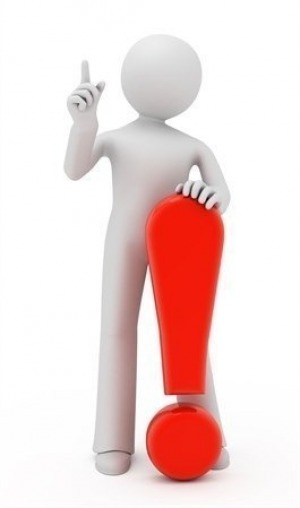 Информация об участии в конференции 
E-mail: med-03@yandex.ruТел. 89650733881 Денисов Алексей Олегович
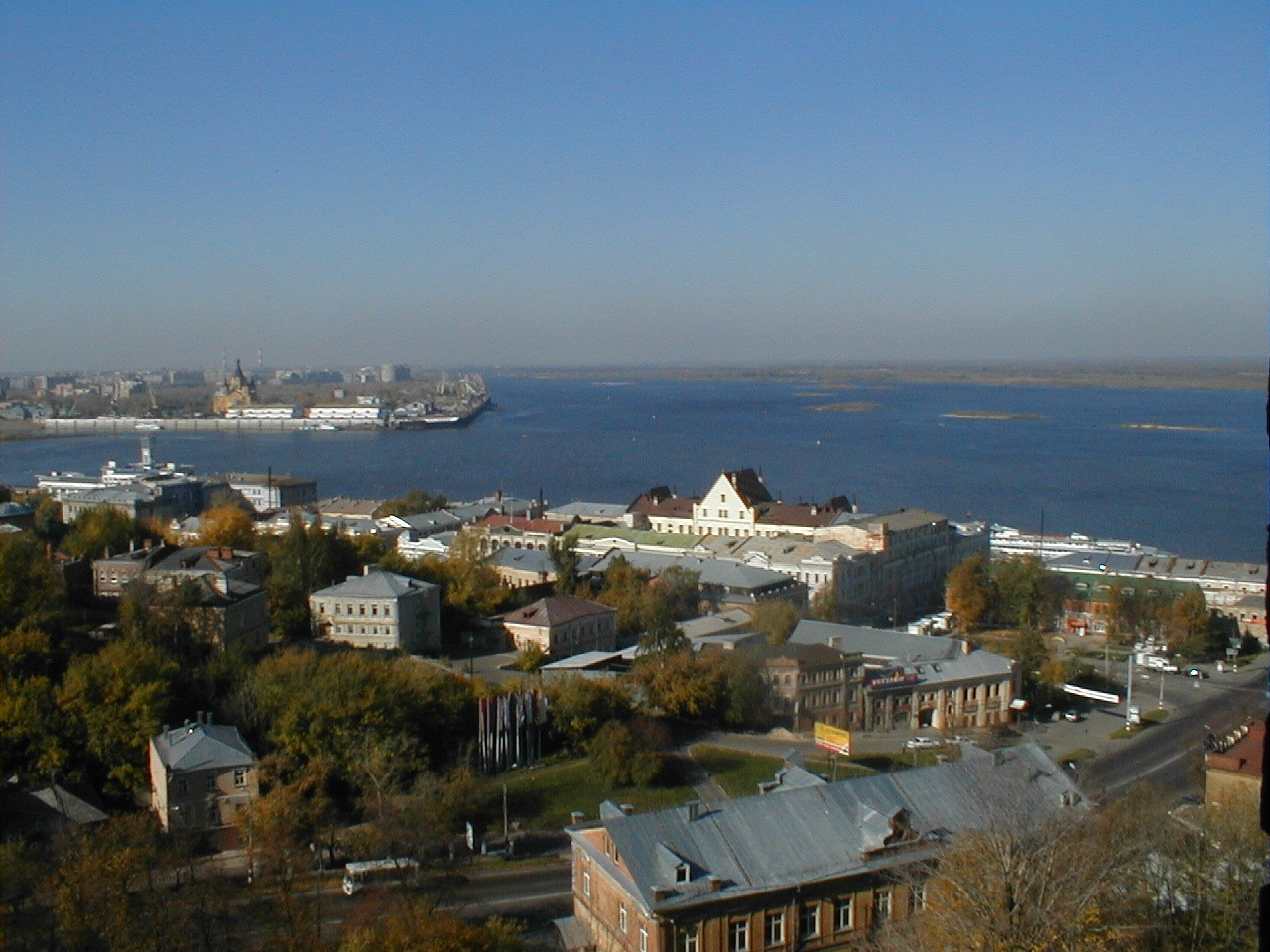 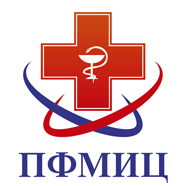 Спасибо за внимание !
Ассоциация специалистов по 3D печати в медицине
Для контактов:
Горбатов Р.О.
https://vk.com/as3dm
Email: gorbatov.ro@yandex.ru
Телефон: 89200490404